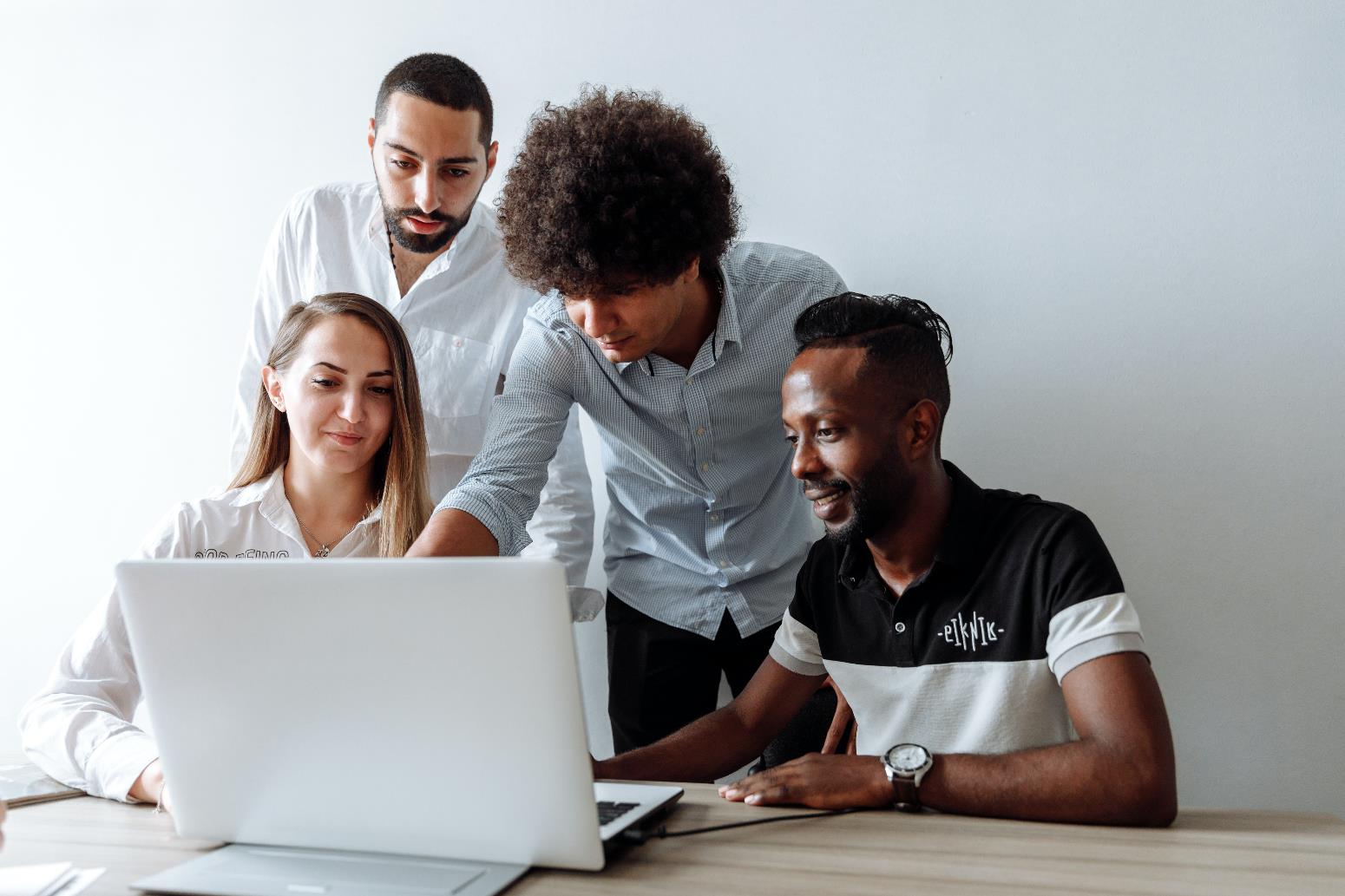 Connecting to Government Resources
[Speaker Notes: Instructions: Have this slide up as participants enter the room. 

Materials: None

Handouts: Copy of presentation slides 

Time: 1 Minute

Photo by Thirdman: https://www.pexels.com/photo/a-group-of-people-having-a-discussion-while-looking-at-laptop-5256526/]
Bridging the Digital Divide Partners
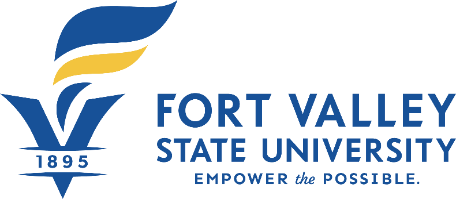 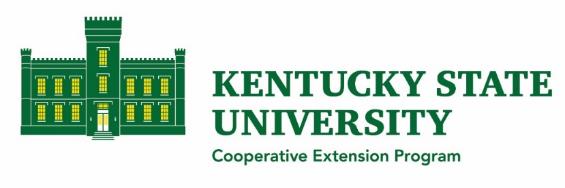 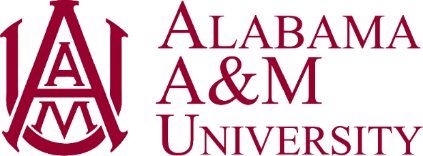 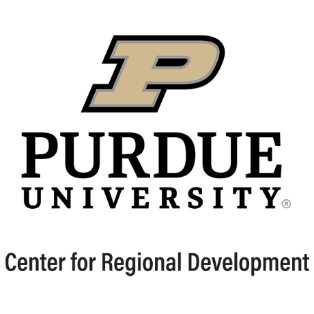 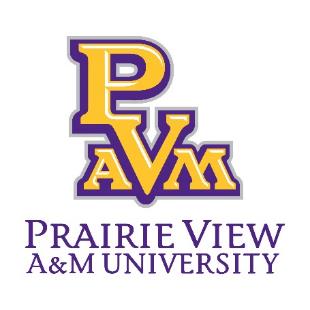 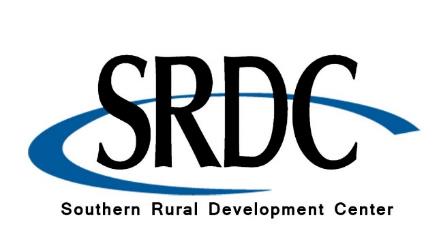 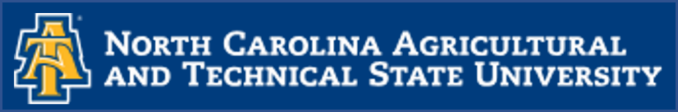 This project was funded by USDA NIFA award # 2022-68006-36496. The material is based upon work supported by the National Institute of Food and Agriculture, U.S. Department of Agriculture. Any opinions, findings, conclusions, or recommendations expressed in this publication are those of the author(s) and do not necessarily reflect the view of the U.S. Department of Agriculture.
[Speaker Notes: Instructions:  Share this acknowledgment of the partnerships in the Bridging the Digital Divide. 

Materials: None

Handouts:  None

Time:  1 Minute]
Author Acknowledgement
We wish to thank the authors of this training material:

Authors:
Jimmy Henry, Prairie View A&M University, 
John Green, PhD, Director, Southern Rural Development Center
Contributor:
Roseanne Scammahorn, PhD, Extension Research Associate, Southern Rural Development Center
[Speaker Notes: Instructions: The presenters of this session are asked to share this acknowledgment of the work that went into this session.

Materials: None

Handouts: None

Time: 1 minute]
Presenter Acknowledgement
Name
Title
Association
Email (Optional)
Phone (Optional)
Webpage (Optional)
[Speaker Notes: Instructions: Self introduction 

Materials: None

Handouts: None

Time: 1 minute]
Structure of Today’s Session
[Speaker Notes: Instructions: State the structure of the lesson and briefly describe content that will be discussed under each heading. Ask for any questions or concerns before starting.

Materials: None

Handouts: None

Time: 2 minutes]
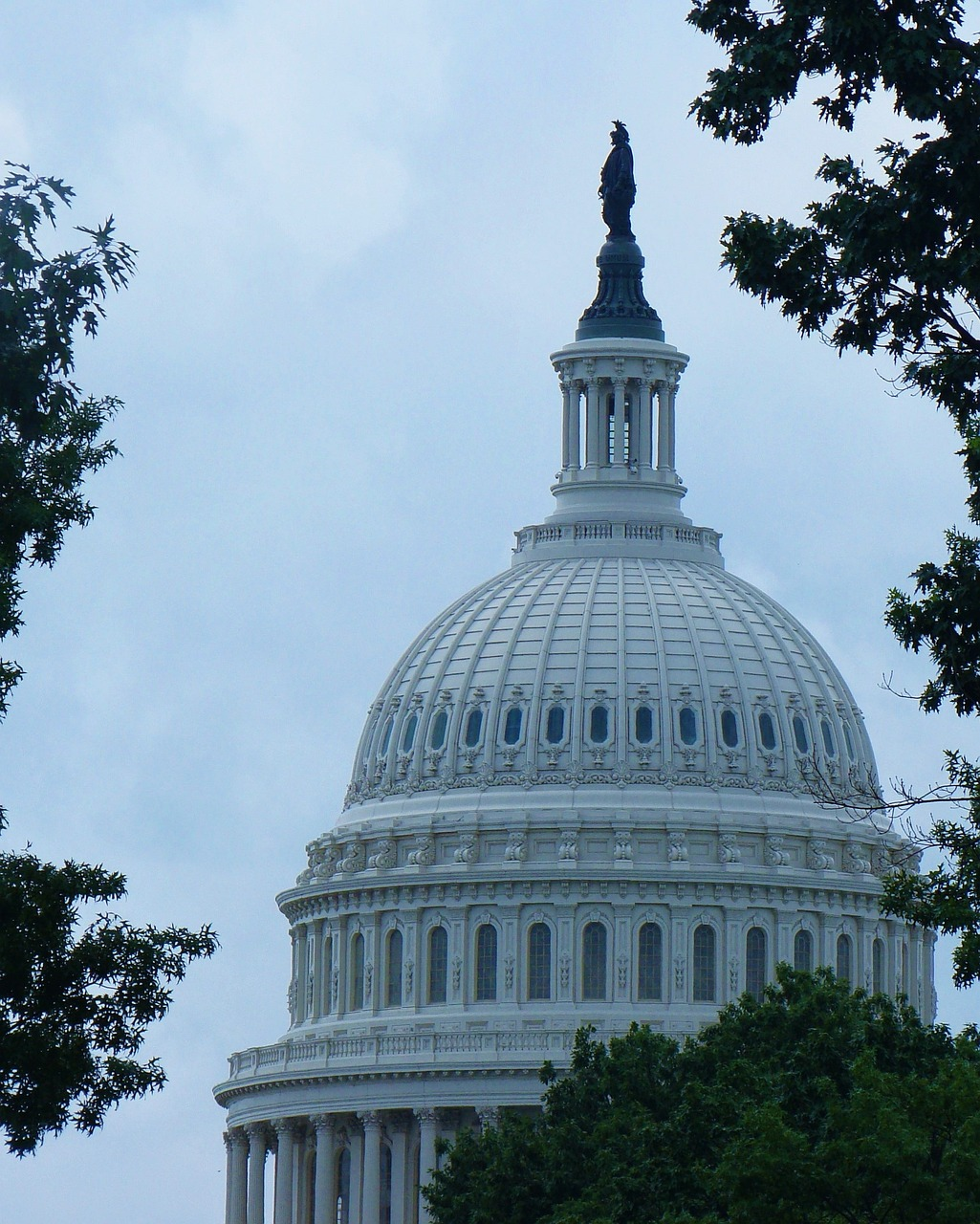 Introductions
[Speaker Notes: Instructions: Give time for participants to introduce themselves. You could also include a brief question for them to answer such as what motivated them to take this class? Encourage the 30 second rule: “In 30 seconds, share your name and answer…”
You may also consider using a light-hearted questions such as: 
What was your first job? 
What hobby takes up most of your free time? 
How do you like your coffee? 

Materials: None

Handouts: None

Time: 5 Minutes

Image by dcandau from Pixabay]
Government Information and ResourcesTopics Covered
Defining e-government
Identifying legitimate portals to start your search
Exploring three common search areas – local, state, and federal
Social services



Voter registration
Food assistance
Housing and utility assistance
Telephone and internet assistance
Caring for family across the life course
Emergency services
State specific benefits
Federal benefits
[Speaker Notes: Instructions: Provide overview of the topics to be covered during this workshop session, emphasizing the big picture of e-government coupled with example common search terms.

Materials: None

Handouts: None

Time: 3 minutes]
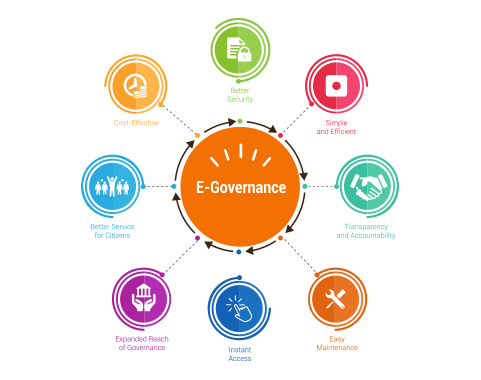 Defining E-Government
[Speaker Notes: Instructions: This slide begins the defining e-government section.

Materials: None

Handouts: None

Time: 1 Minute]
E-Government
E-government is the term used for making government information and services available to the public via the internet.
[Speaker Notes: Instructions: E-government is the term used for making government information and services available to the public via the internet. The e-government objective is to create a new dynamic relation between government entities, services, and citizens: a cycle that will become simpler and more participative for citizens. 

There are multiple levels of government involved: local (e.g. city and county), State, and Federal. E-gov allows information to be posted to the internet (schedule of public hearings, issue briefs, notifications) enhances two-way communication, allows for transactions to be conducted (applying for services and grants), and enables citizens to move from passive information access to active participation (information, representing, encouraging to vote, consulting, and involving citizens). 

The types of information and services available, and the digital platforms being used, are changing rapidly. Examples of e-gov are applying for a birth certificate, building permit, business license, social protection programs, paying utilities, registering a motor vehicle, submitting taxes, and applying for a marriage certificate. 

Materials: None

Handouts: None

Time: 3 minutes]
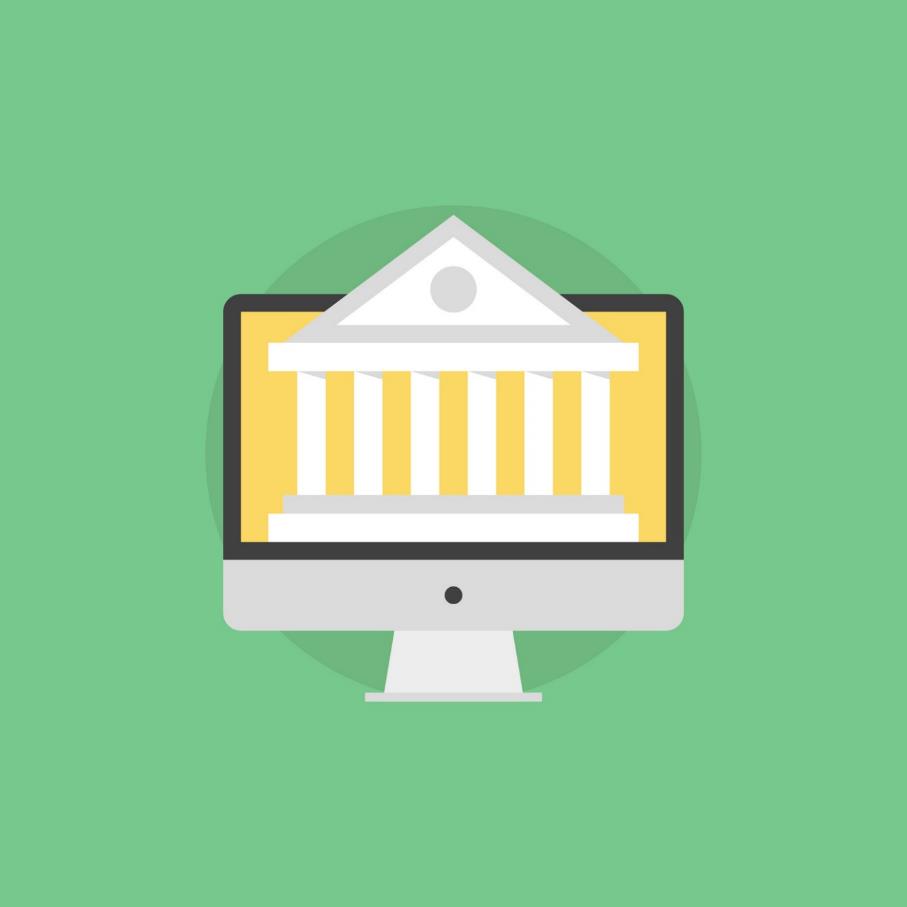 Identifying Legitimate Portals to Start Your Search
[Speaker Notes: Instructions: This slide begins the identifying legitimate portals to start your search section.

Materials: None

Handouts: None

Time: 1 Minute]
Identifying Legitimate Information
Official U.S. government websites have two key features:
.gov websites belong to official U.S. government organizations 
A lock symbol or https:// (note the "s") indicates secure websites


						https://www.whitehouse.gov/live/
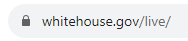 https://www.usa.gov/
[Speaker Notes: Instructions: When identifying legitimate information, official websites associated with the U.S. government have two key features to look for: .gov websites belong to official U.S. government organizations and a lock symbol or https:// (note the "s") indicates secure websites.  Federal and state government websites will have these two features.

Materials: None

Handouts: None

Time: 5 minutes]
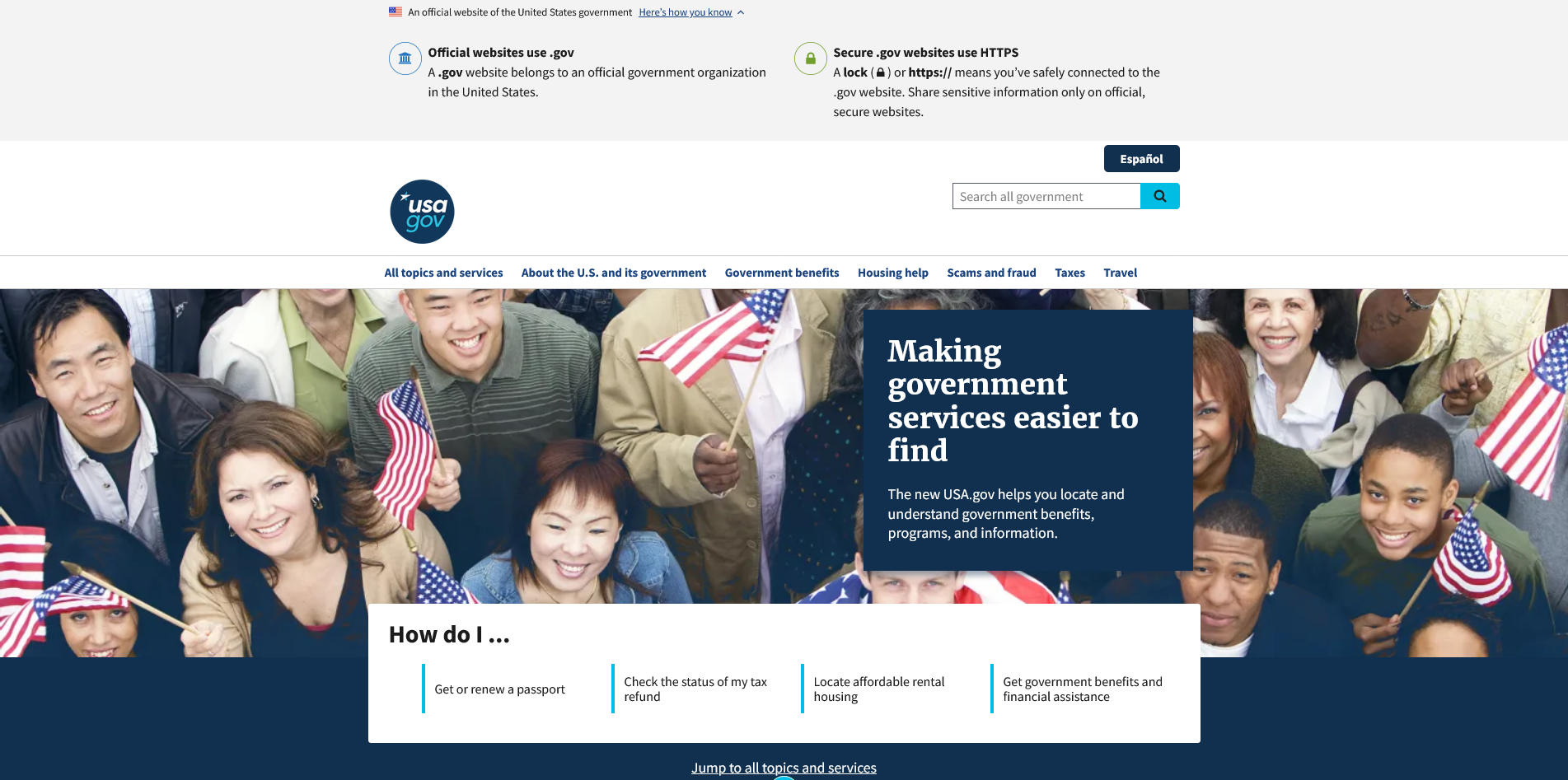 OFFICIAL
Identifying Legitimate Information
[Speaker Notes: Instructions: Display the reference to the usa.gov webpage indicating the two signs of an official US government webpage. 

Materials: None

Handouts: None

Time: 5 minutes]
Exploring Three Common Search Areas
[Speaker Notes: Instructions: This slide begins the exploring three common search areas section.

Materials: None

Handouts: None

Time: 1 minute]
Starting Your Search – Local
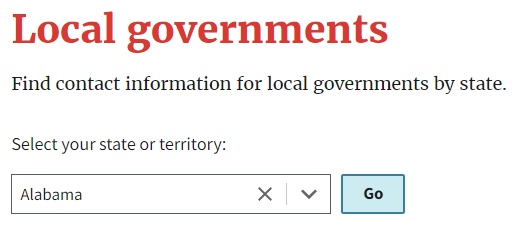 Local-level (town, city, county) e-government resources are the most variable
www.usa.gov
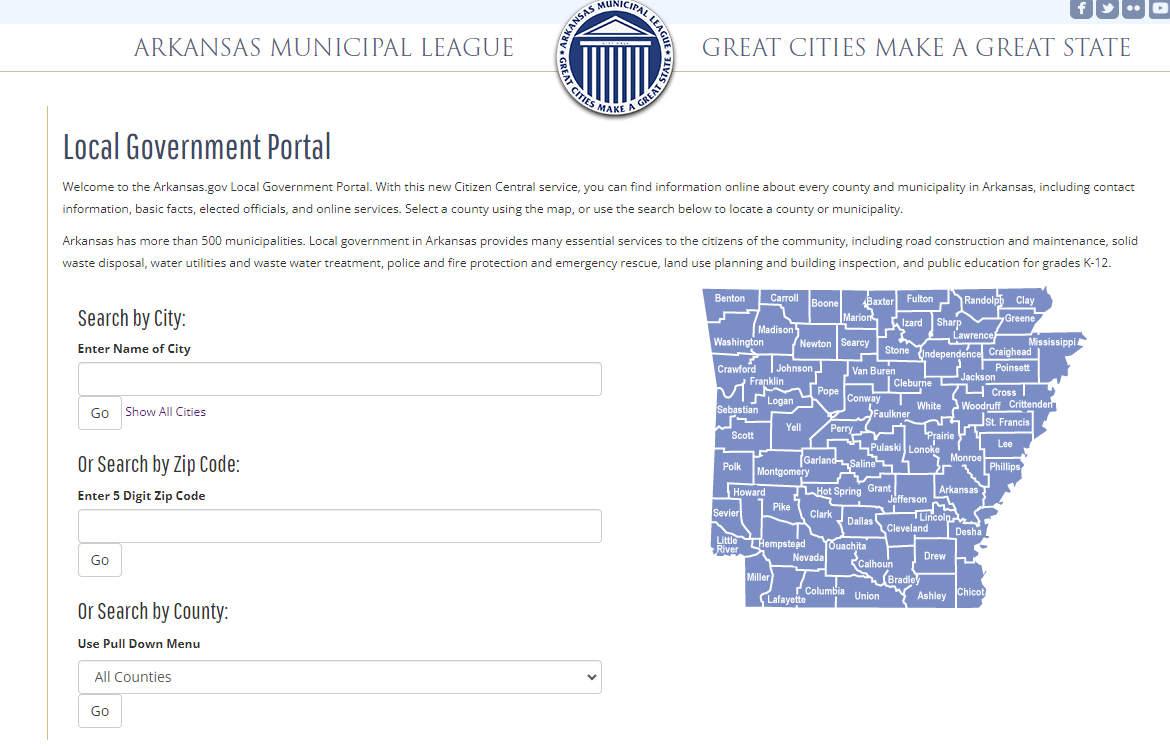 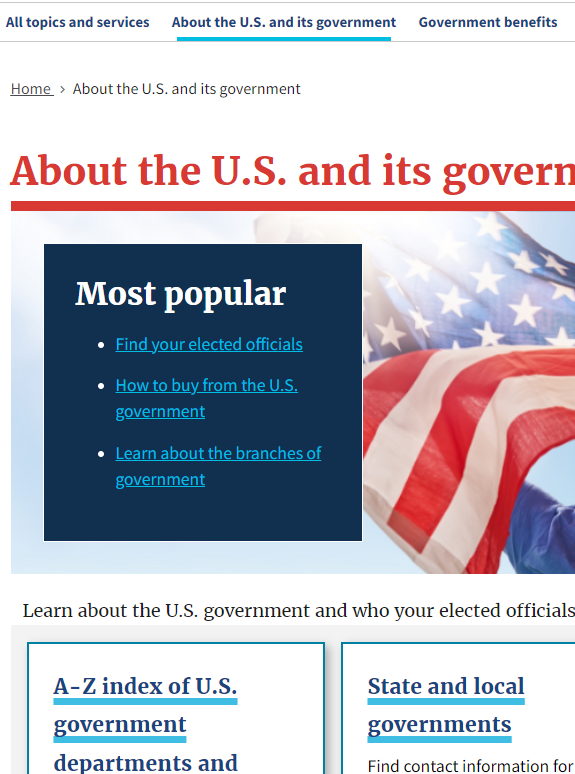 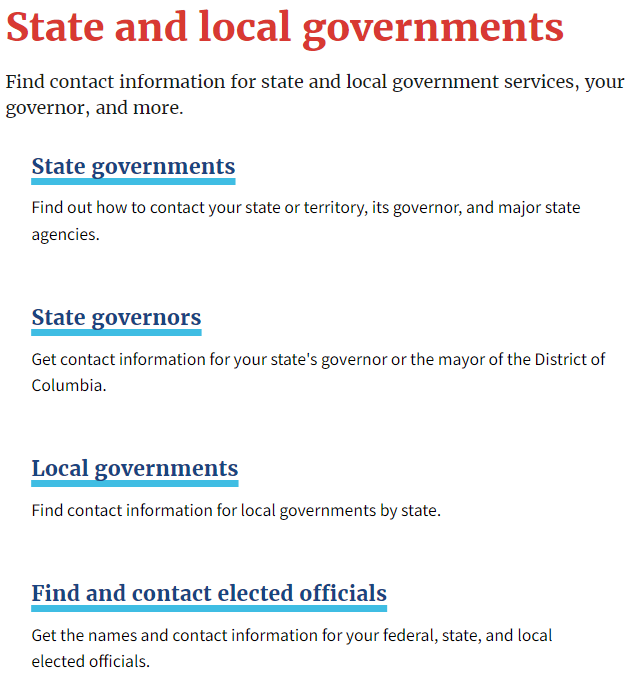 [Speaker Notes: Instructions: The local level of government is the most variable in terms what is available online. USA.gov is a good place to start. From the home page, click on “About the U.S. and its government”, click on “State and local governments”, click on “Local governments”

Materials: None

Handouts: Extension instructor can do a local resources scan to make resource list available to participants – what e-government resources are available at the local (city, county) level? 

Time: Slides 14-16: 5 to 10 minutes, depending on breadth of local e-government resources that are available.]
Local Governments
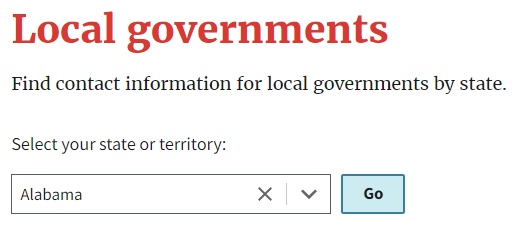 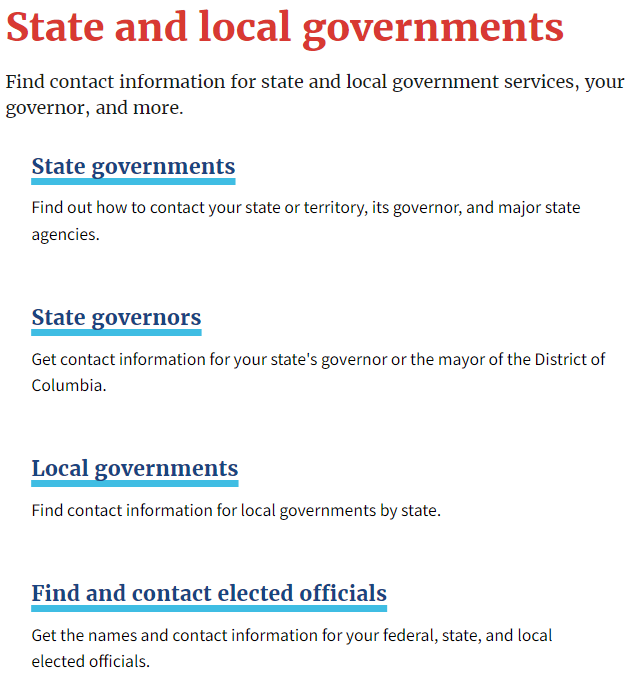 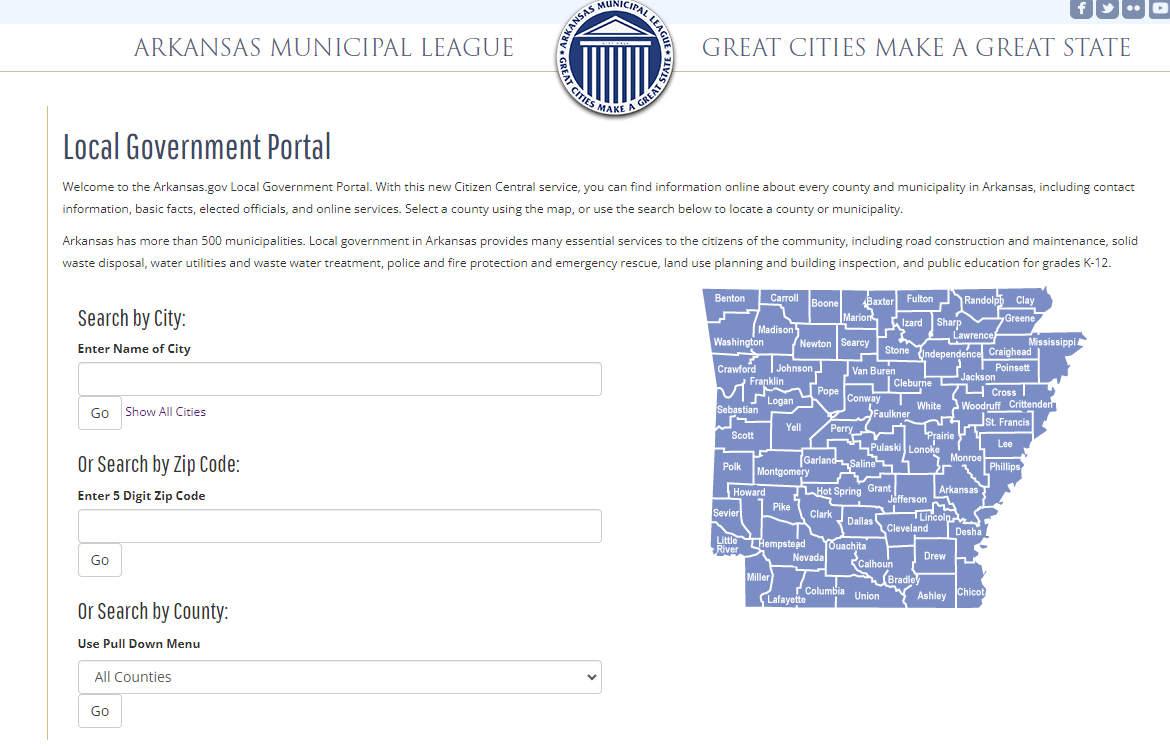 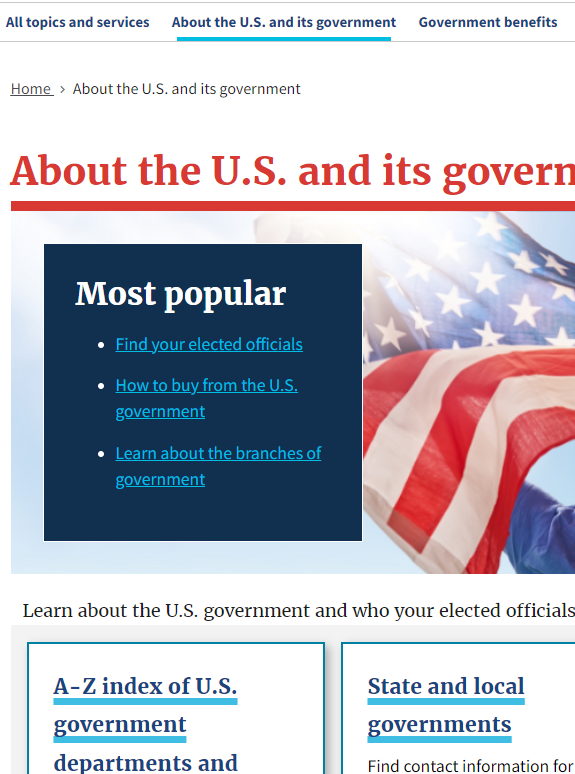 [Speaker Notes: Instructions: Select your state from the dropdown menu. 

Materials: None

Handouts: Extension instructor can do a local resources scan to make resource list available to participants – what e-government resources are available at the local (city, county) level? 

Time: Slides 14-16: 5 to 10 minutes, depending on breadth of local e-government resources that are available.]
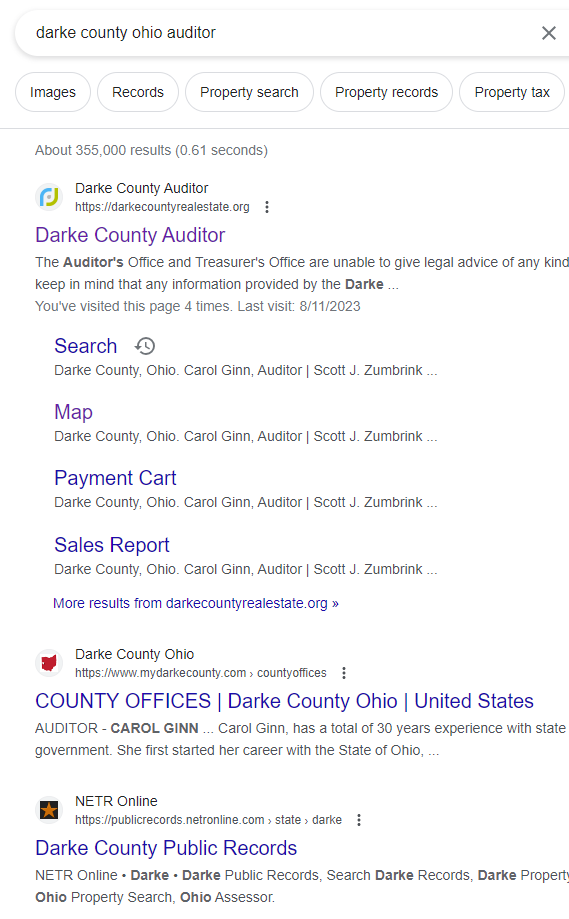 Starting Your Search Local
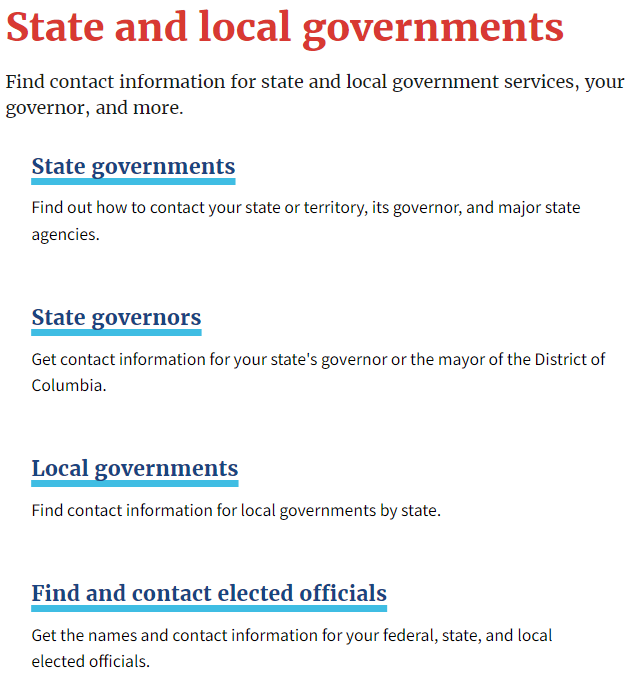 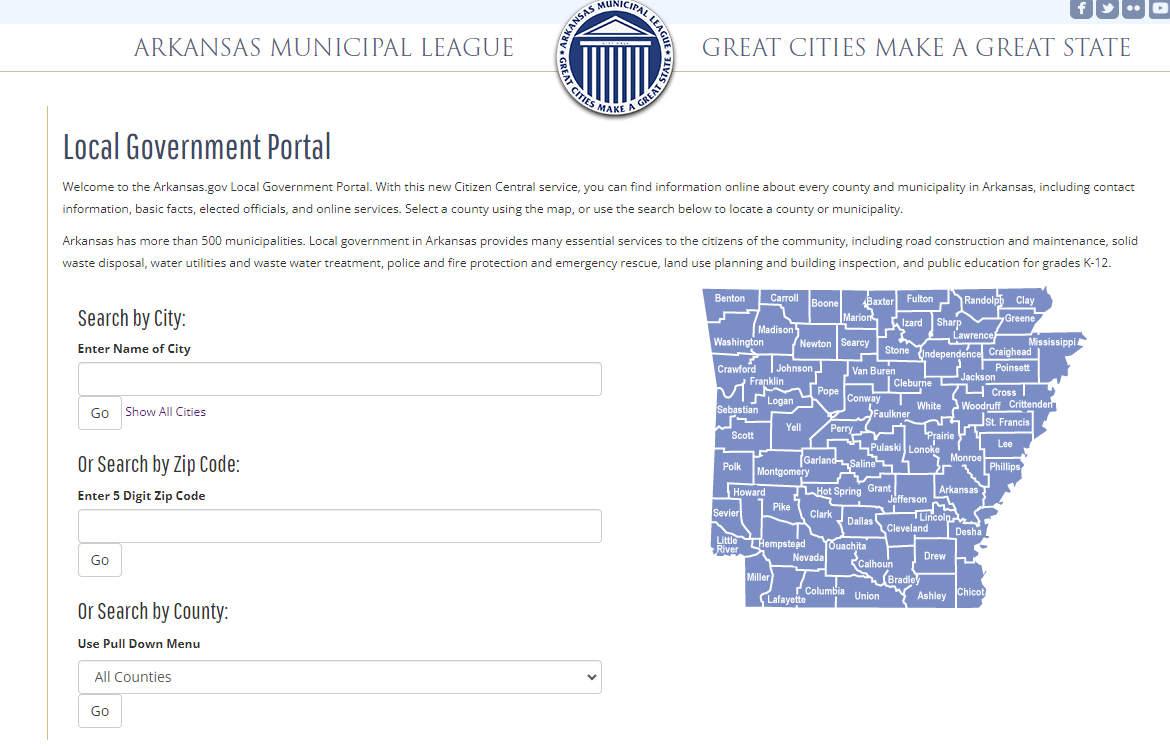 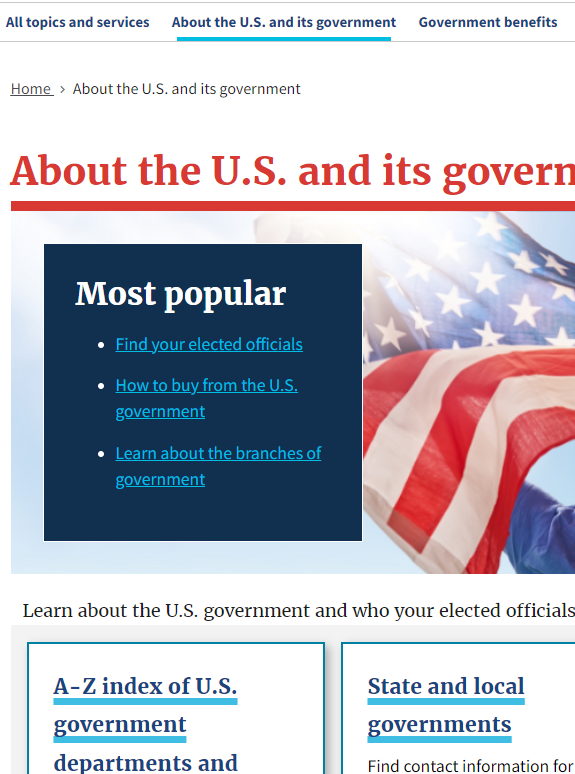 Search using key words for the agency or service
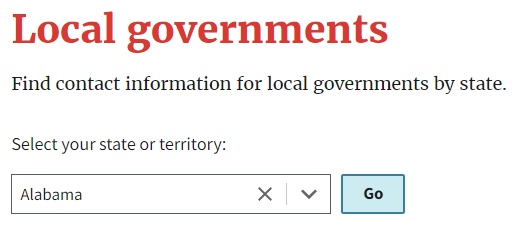 [Speaker Notes: Instructions: Not all states offer direct links from this source, and you may need to use a search engine, using key words for the agency/service you are looking for. 

Materials: None

Handouts: Extension instructor can do a local resources scan to make resource list available to participants – what e-government resources are available at the local (city, county) level? 

Time: Slides 14-16: 5 to 10 minutes, depending on breadth of local e-government resources that are available.]
Starting Your SearchFederal & State
https://www.benefits.gov/
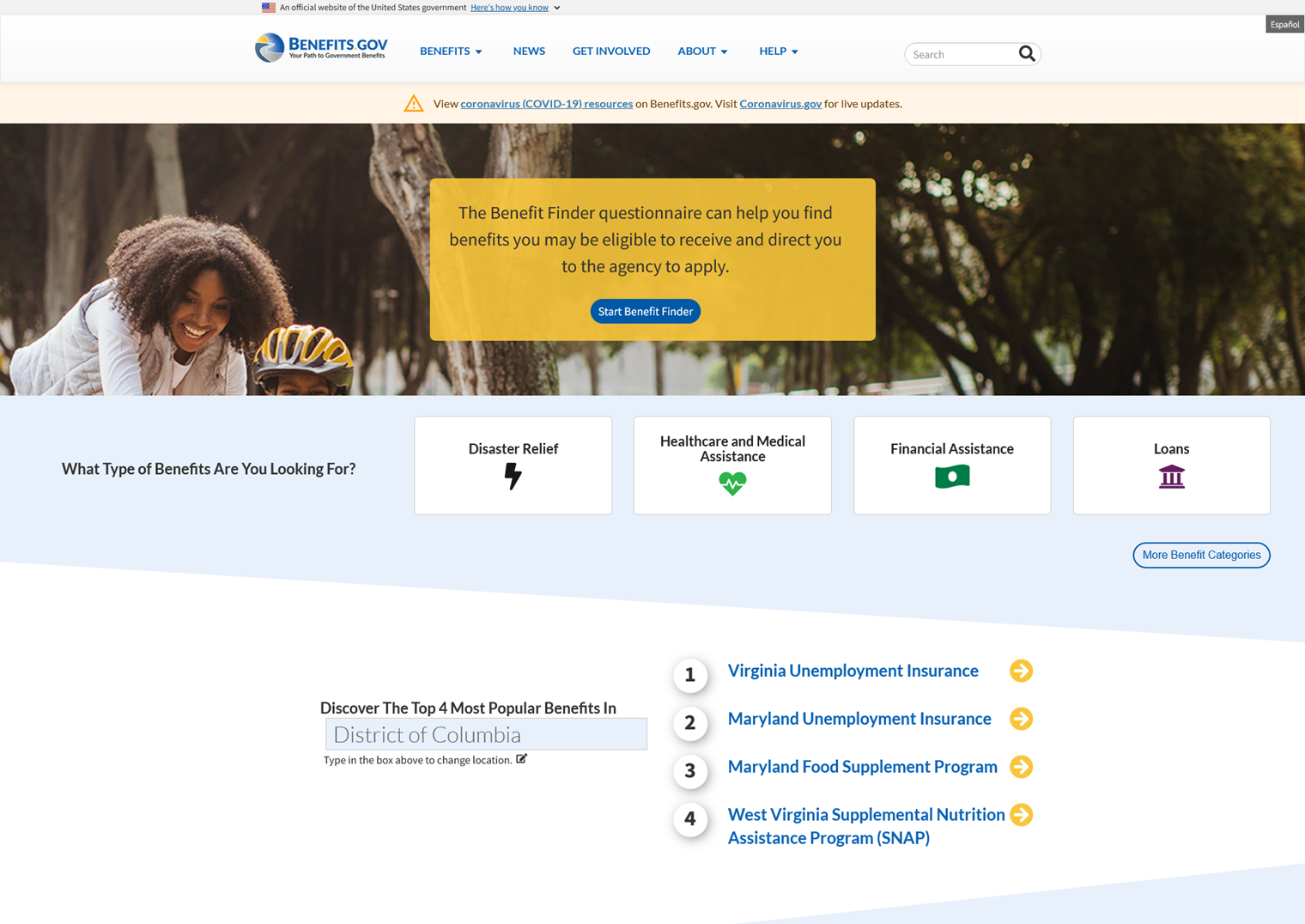 [Speaker Notes: Instructions: Benefits.gov is a great resource to locate state and federal resources. This website’s goal is to increase people's access to government benefits in an easy-to-use, single source of benefit information to help citizens understand which benefit programs they may be eligible for, and how to apply.  

Materials: None

Handouts: None

Time: 3 minutes]
Starting Your SearchFederal & State
SEARCH
Benefits.gov
Search options include:
General search via questionnaire to narrow options
Search by agency
Search by category
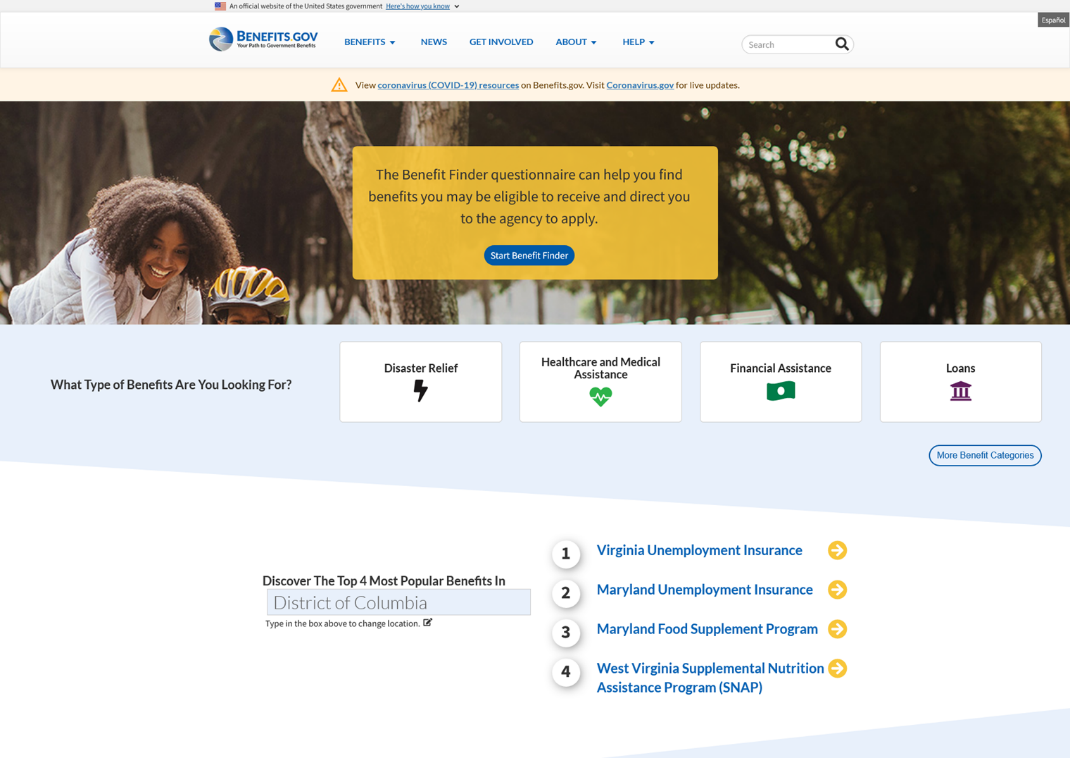 https://www.benefits.gov/
[Speaker Notes: Instructions: The website has multiple search options. Use the search bar to conduct a general search via questionnaire to narrow options, search by agency, or search by category. 

Materials: None

Handouts: None

Time: 1 minute]
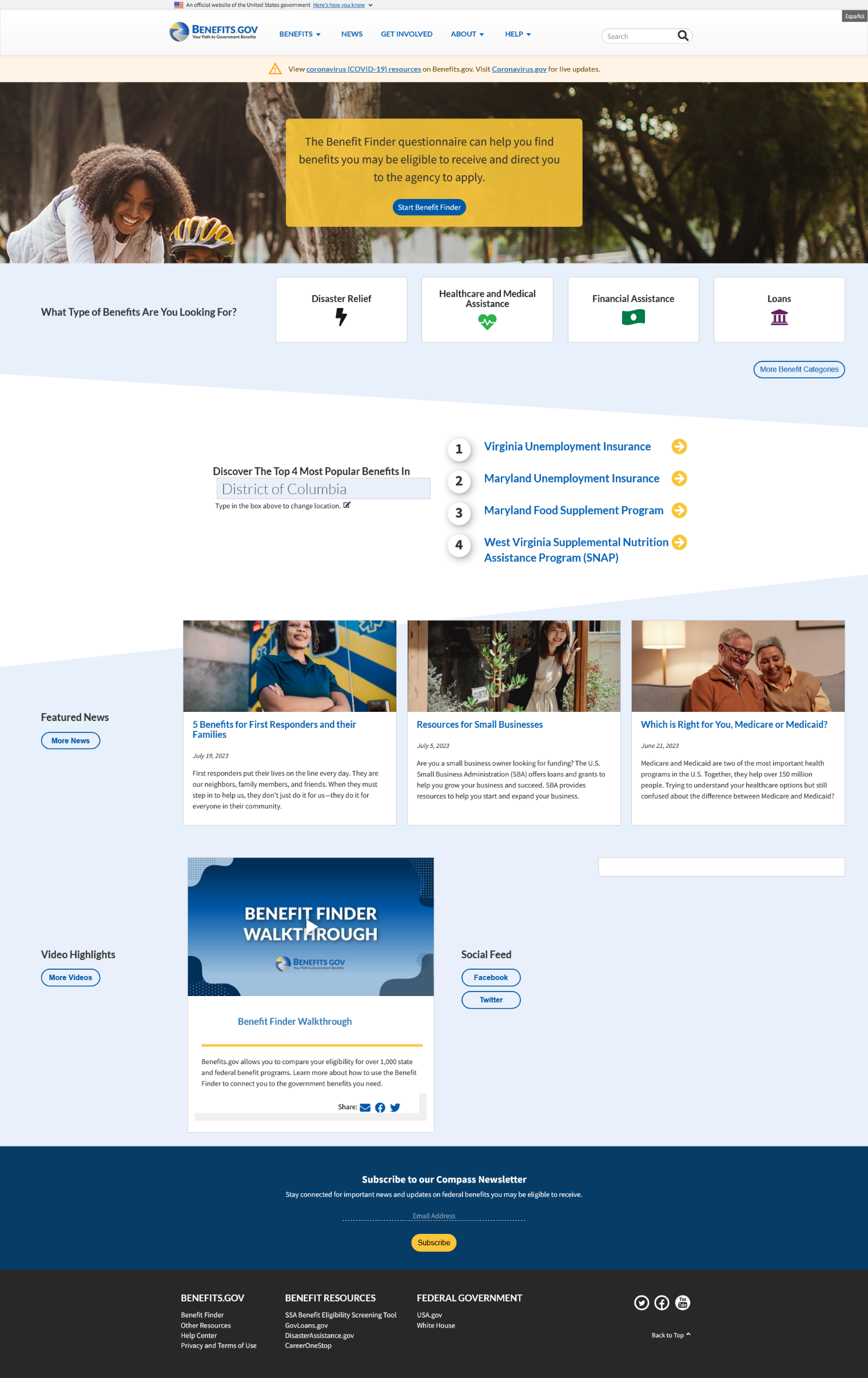 SEARCH
SEARCH
SEARCH
Starting Your SearchFederal & State
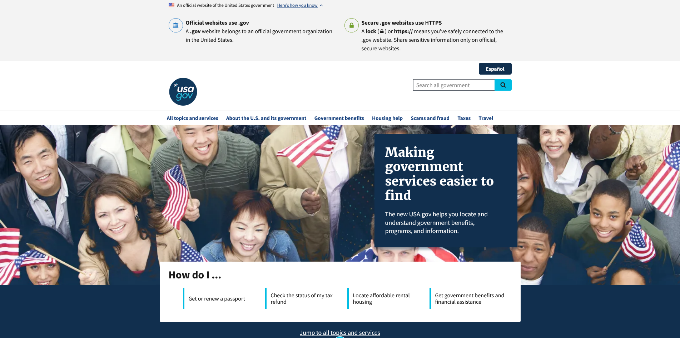 https://www.benefits.gov/
[Speaker Notes: Instructions: If you are unsure which benefit you quality for, click on “Start Benefit Finder” of a step-by-step guide, click on “More Benefit Categories” to access a larger list of benefit options, or select a state from the drop-down menu to narrow the search. 

Materials: None

Handouts: None

Time: 3 minutes]
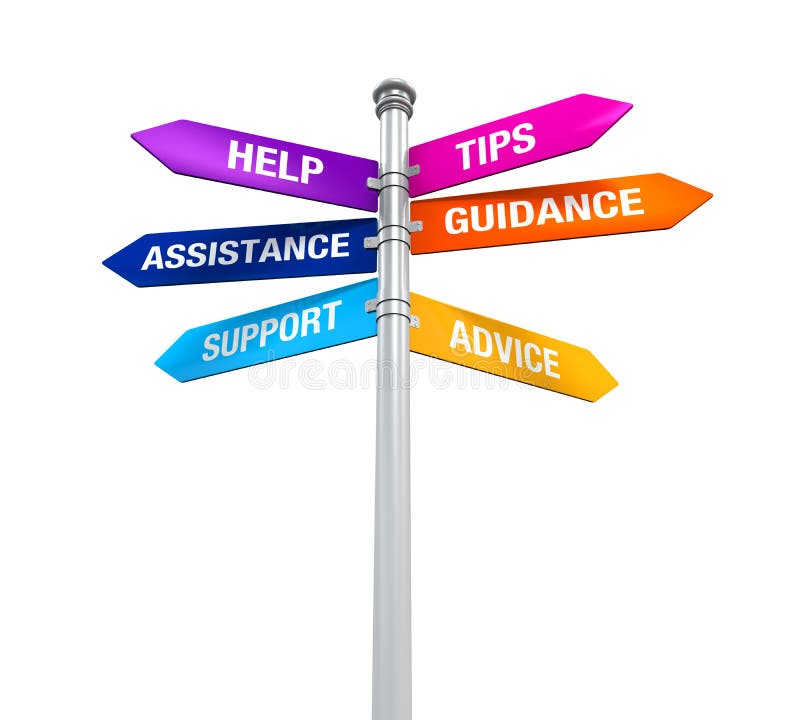 Social Services
[Speaker Notes: Instructions: This slide begins the social services examples section.

Materials: None

Handouts: None

Time: 1 Minute]
Social Services
www.usa.gov
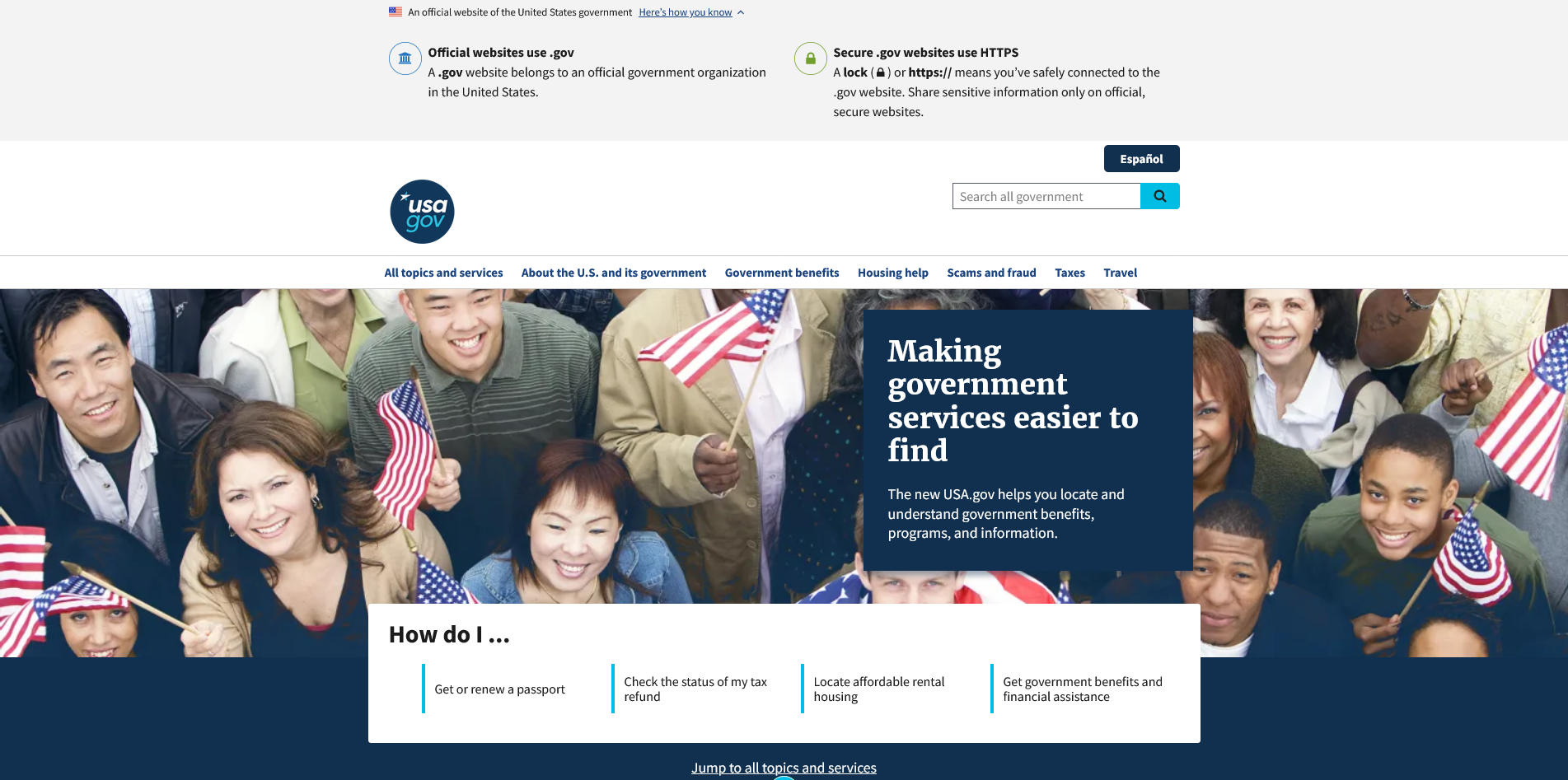 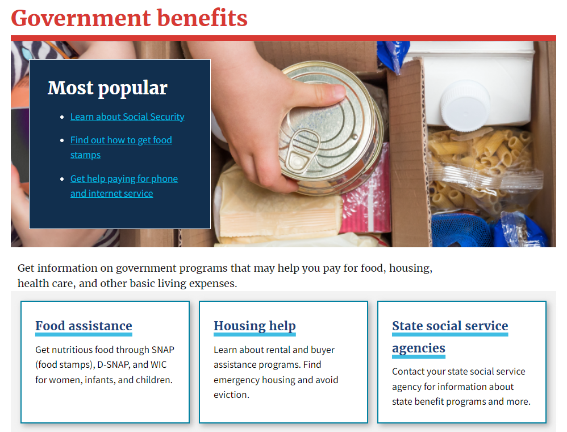 Government benefits | USAGov, www.usa.gov/benefits
[Speaker Notes: Instructions: usa.gov provides direct links to several social services by clicking on “Government Benefits” a directory of the most searched government programs. 

Common search topics concerning social services include:
Food assistance
Housing and utility assistance
Telephone and internet assistance
Caring for family across the life course
Emergency services
State specific benefits
Federal benefits

Materials: None

Handouts: None

Time: 3 minutes]
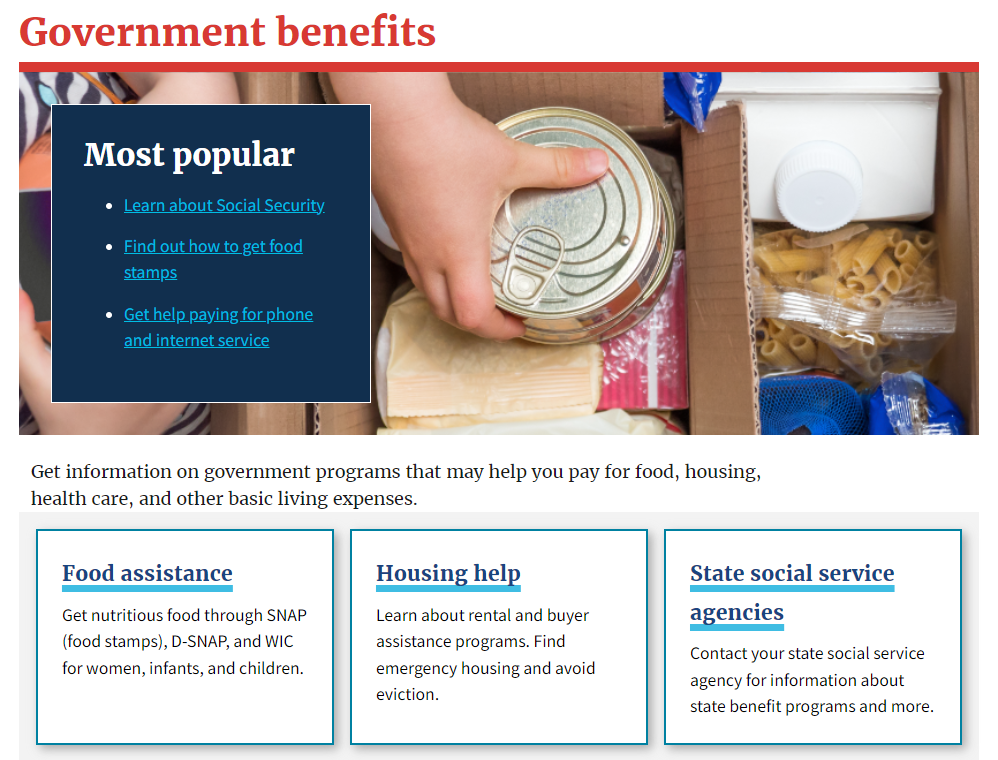 Social Services
www.usa.gov
Government benefits | USAGov, www.usa.gov/benefits
[Speaker Notes: Instructions: usa.gov provides direct links to several social services, including food assistance, housing help, utility assistance, disability and retirement benefits, and social security, just to name a few. 

Materials: None

Handouts: None

Time: 2 minutes]
Food Assistance
Emergency food assistance
Supplemental Nutrition Assistance Program (SNAP, formerly food stamps)
Special Supplemental Nutrition Program for Women, Infants, and Children (WIC)
School meals and food programs for children
Food assistance programs for older adults
Food assistance for Native Americans
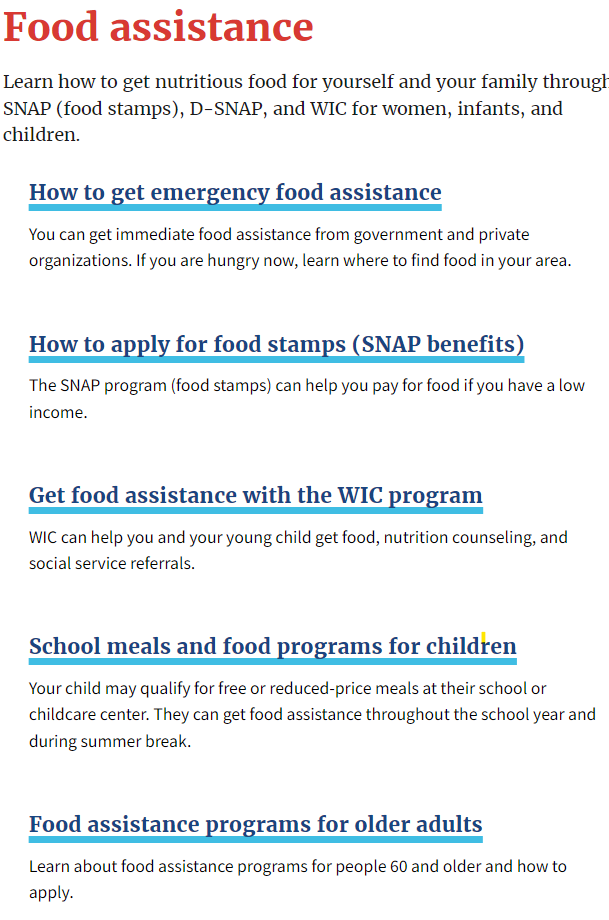 Let's
explore
https://www.usa.gov/food-help
[Speaker Notes: Instructions: (Highlighted items on these slides are thought to be of common interest and thereby good for showing links, etc. as part of the workshop. Each point is a hyperlink for facilitators to go live to the webpage.) 

Here is a list of commonly search food assistance services. We will highlight Supplemental Nutrition Assistance Program or SNAP benefits. 

Links for food assistance resources: 
Emergency food assistance: https://www.usa.gov/emergency-food-assistance
Supplemental Nutrition Assistance Program (SNAP, formerly food stamps): https://www.usa.gov/food-stamps
Special Supplemental Nutrition Program for Women, Infants, and Children (WIC): https://www.usa.gov/food-assistance
School meals and food programs for children: https://www.usa.gov/school-meals
Food assistance programs for older adults: https://www.usa.gov/senior-food-programs
Food assistance for Native Americans: https://www.usa.gov/native-american-food-programs

Materials: None

Handouts: None

Time: 3 minutes]
Food Assistance
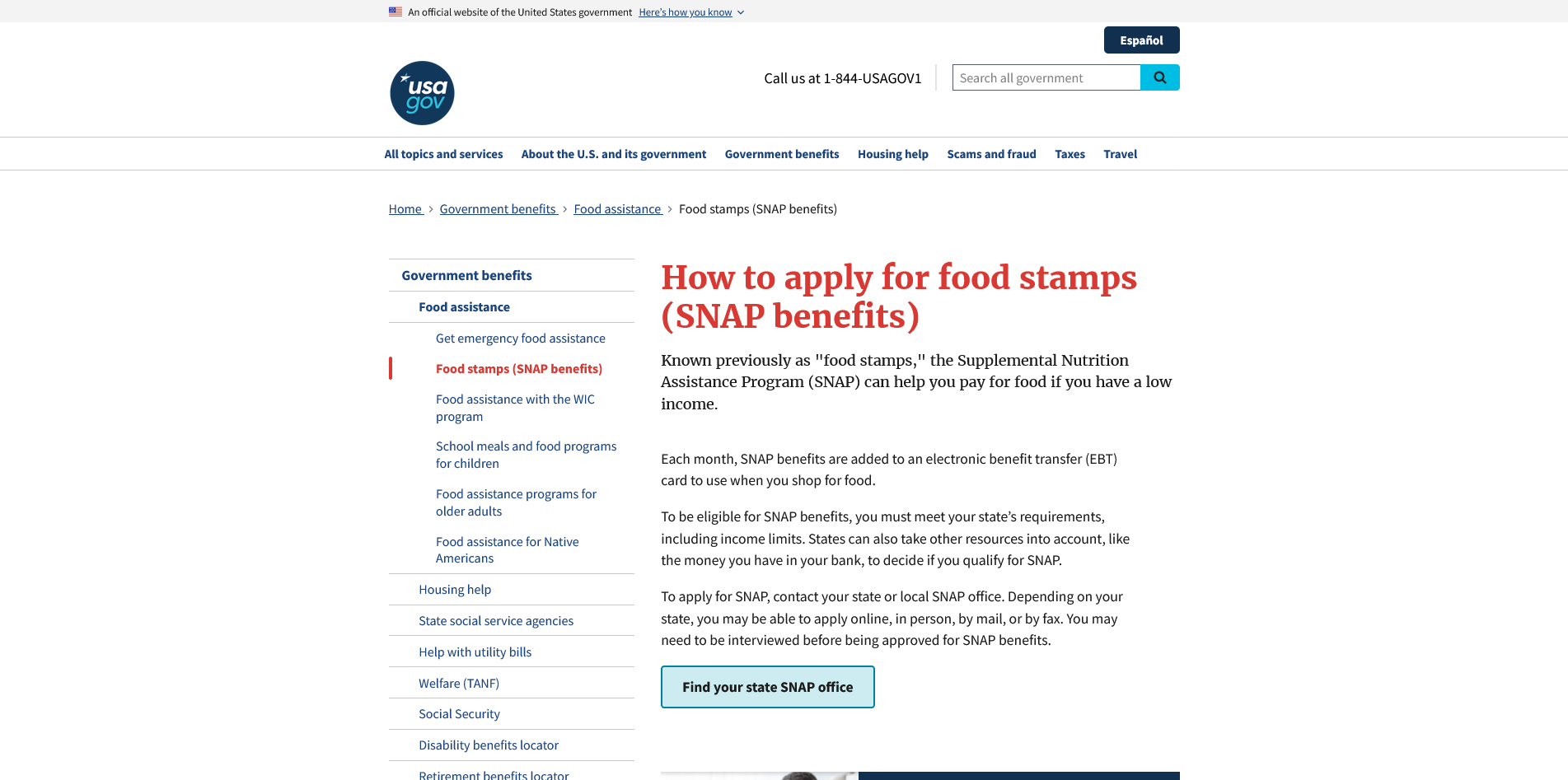 SEARCH
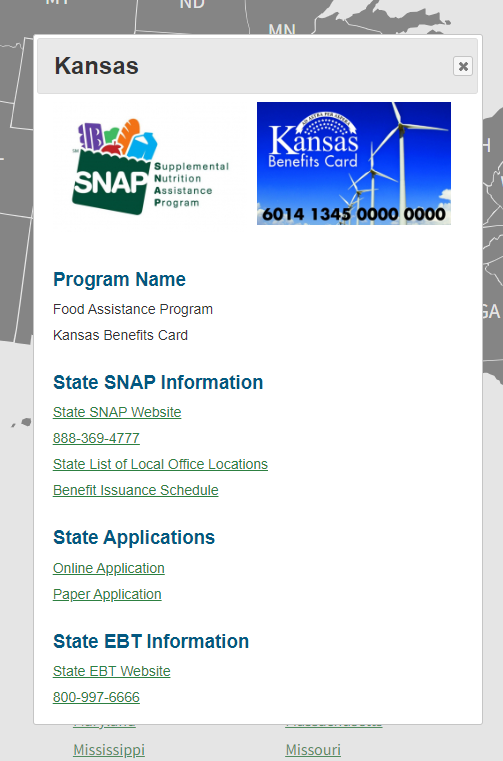 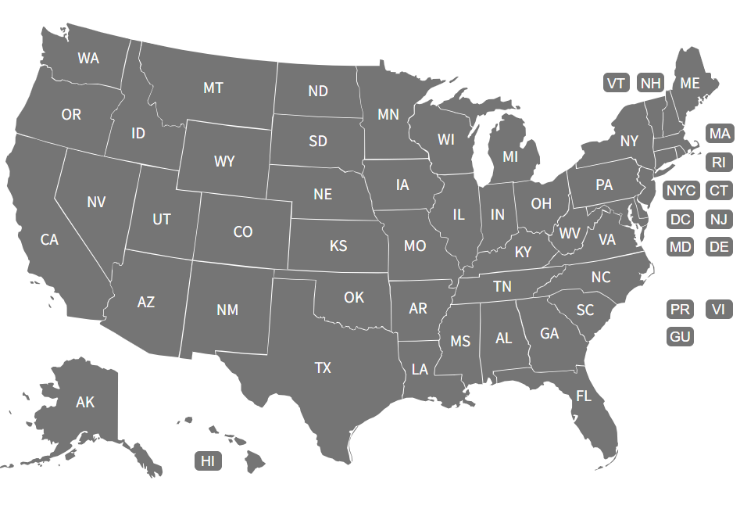 https://www.usa.gov/food-stamps
[Speaker Notes: Instructions: (Facilitators can visit actual website if there is adequate internet service available at training location.) Click on “How to apply for food stamps (SNAP benefits)” to be taken to this screen, where you can click on “Find your state SNAP office”.

Materials: None

Handouts: None

Time: 2 minutes]
Food Assistance
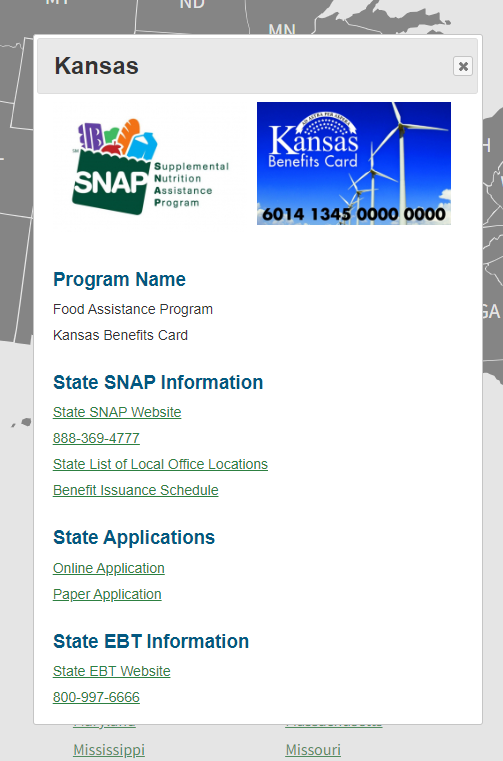 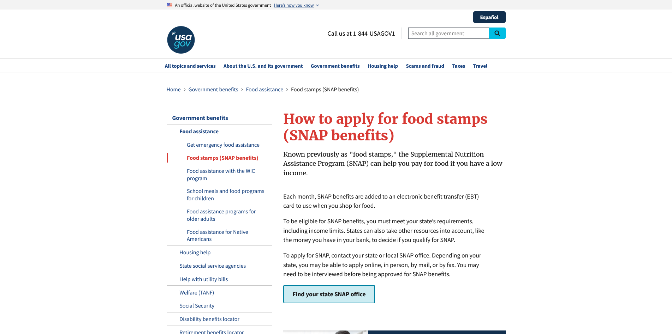 SEARCH
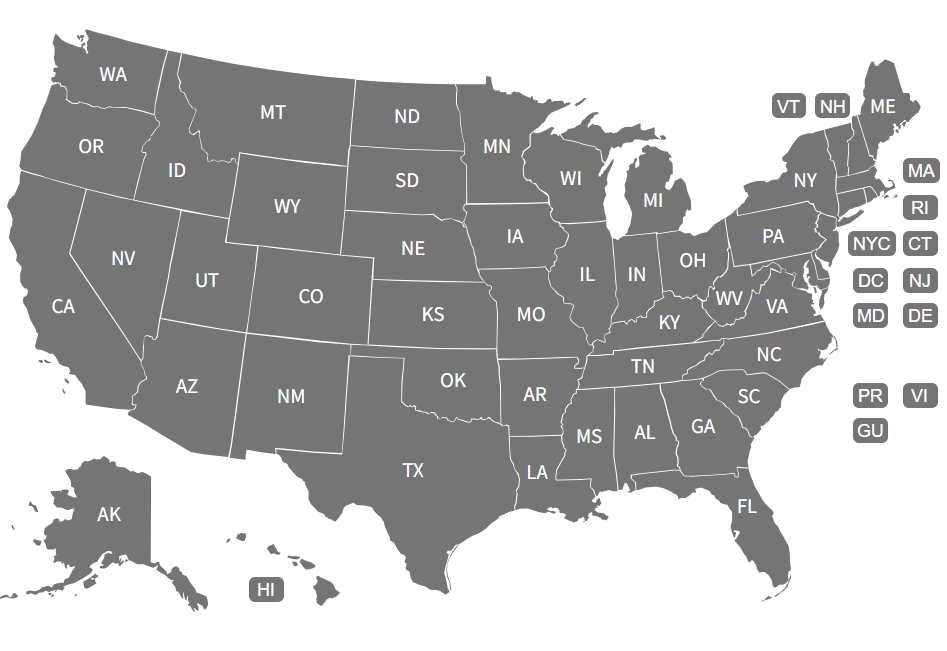 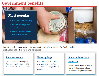 https://www.usa.gov/food-stamps
[Speaker Notes: Instructions: Click on a state and a pop-up window will display the state office information with additional links. 

Materials: None

Handouts: None

Time: 1 minute]
Housing & Utility Assistance
Emergency housing assistance
Eviction and foreclosure
Rental assistance
Home buying assistance
Home repair and energy efficiency assistance
Low-Income Home Energy Assistance Program (LIHEAP)
How to change your address
Tenant rights
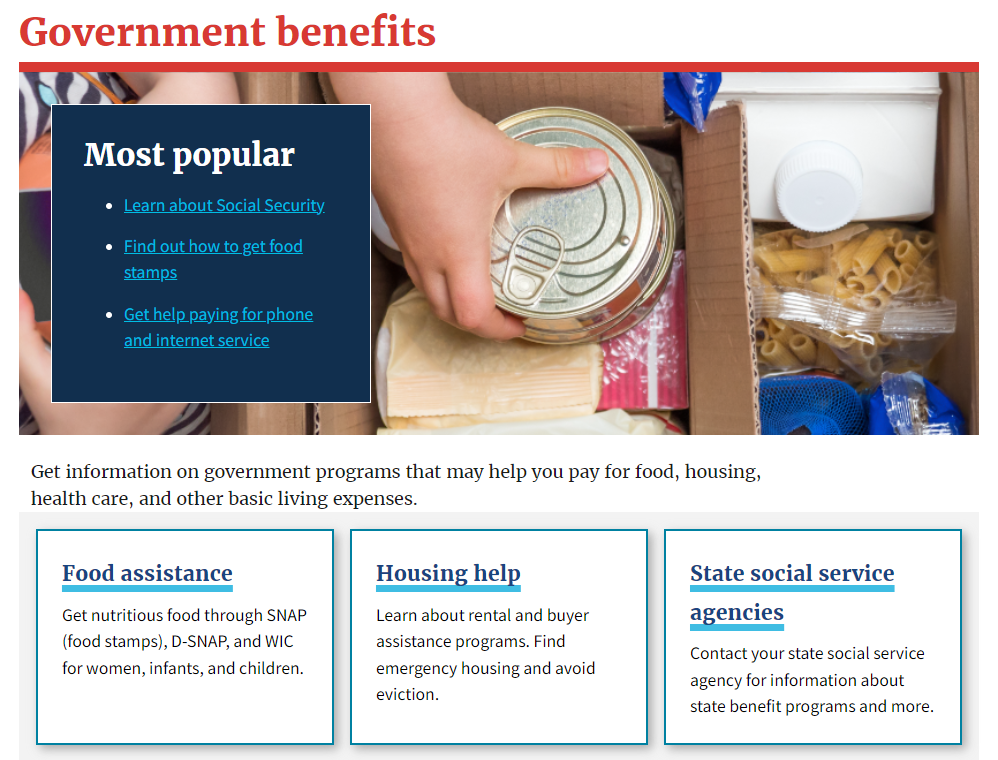 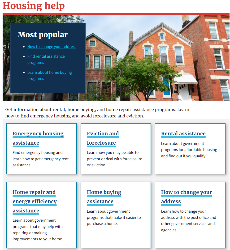 https://www.usa.gov/housing-help
[Speaker Notes: Instructions: (Highlighted items on these slides are thought to be of common interest and thereby good for showing links, etc. as part of the workshop. Each point is a hyperlink for facilitators to go live to the webpage.) 

Here is a list of commonly search housing/rental assistance services. 

Links to housing and utility assistance resources:
Emergency housing assistance: https://www.usa.gov/emergency-housing-assistance
Eviction and foreclosure: https://www.usa.gov/eviction-and-forclosure
Rental assistance: https://www.usa.gov/rental-housing-programs
Home buying assistance: https://www.usa.gov/buying-home-programs
Home repair and energy efficiency assistance: https://www.usa.gov/repairing-home
Low-income home assistance program (LIHEAP): https://www.acf.hhs.gov/ocs/low-income-home-energy-assistance-program-liheap
How to change your address: https://www.usa.gov/change-address
Tenant rights: https://www.usa.gov/tenant-rights

Materials: None

Handouts: None

Time: 2 minutes]
Housing & Utility Assistance
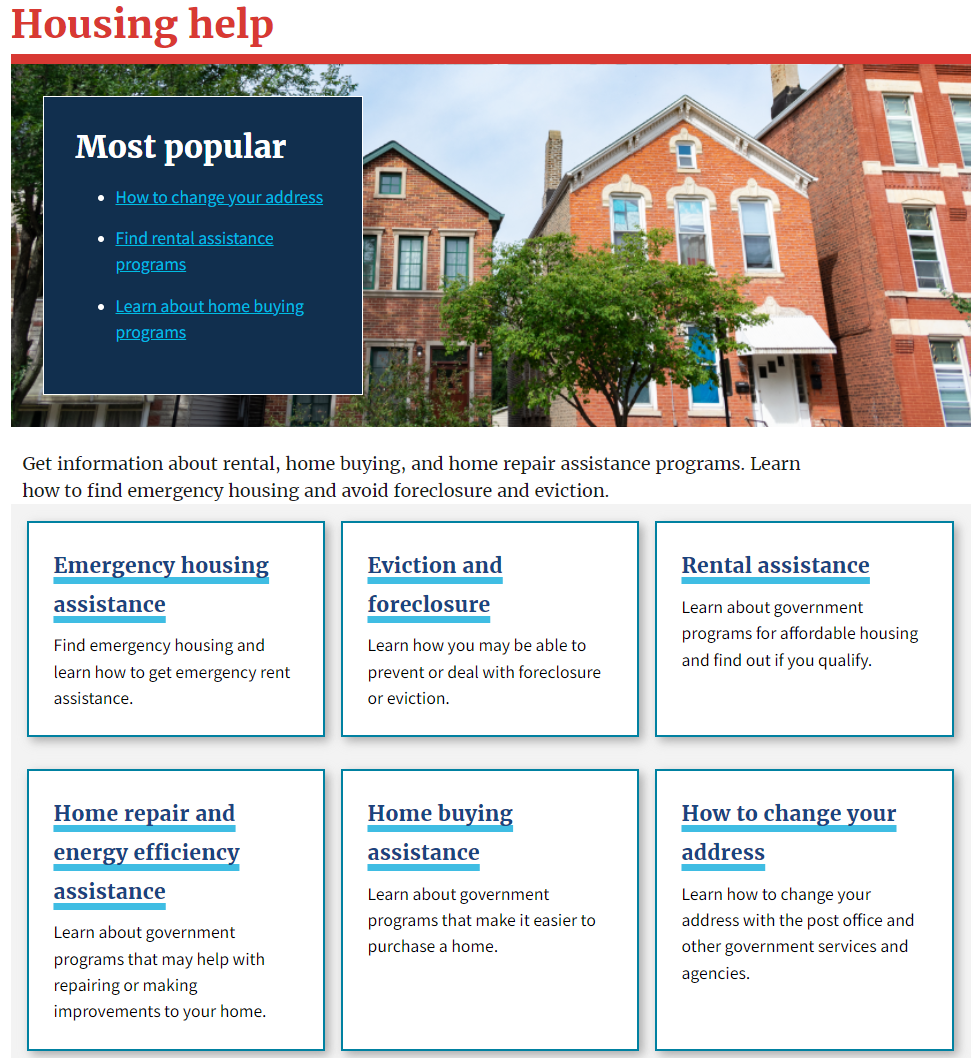 Emergency housing assistance
Eviction and foreclosure
Rental assistance
Home buying assistance
Home repair and energy efficiency assistance
Low-Income Home Energy Assistance Program (LIHEAP)
How to change your address
Tenant rights
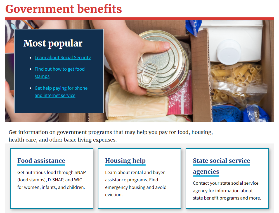 Let's
explore
https://www.usa.gov/housing-help
[Speaker Notes: Instructions: Let’s explore highlight Rental Assistance and Home Buying Assistance. 

Materials: None

Handouts: None

Time: 1 minute]
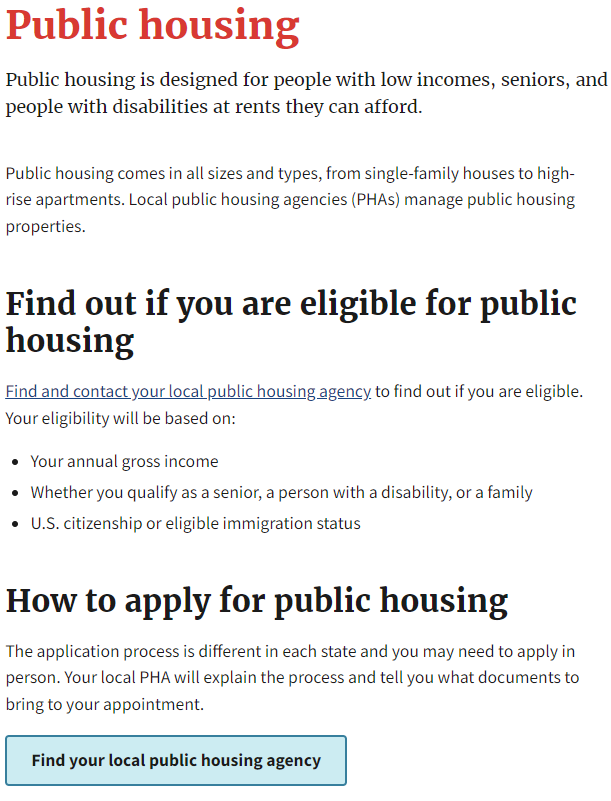 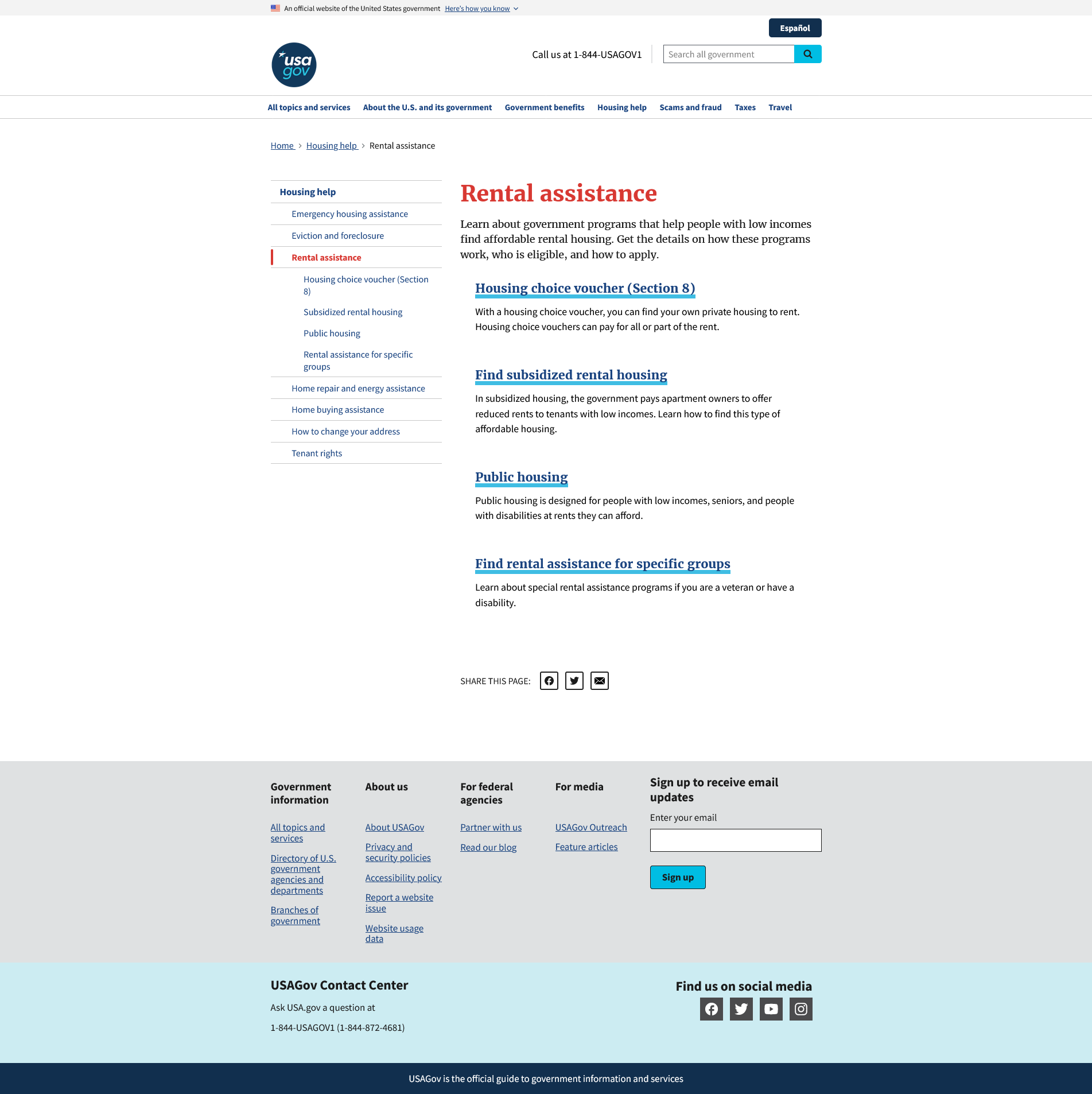 Housing & Utility Assistance
https://www.usa.gov/rental-housing-programs
[Speaker Notes: Instructions: Each of the rental assistance sections links to how to find out if you are eligible for assistance and how to apply for each service. Under rental assistance for specific groups information on assistance for veterans and individuals under age 62 with disabilities is located. 

Materials: None

Handouts: None

Time: 2 minutes]
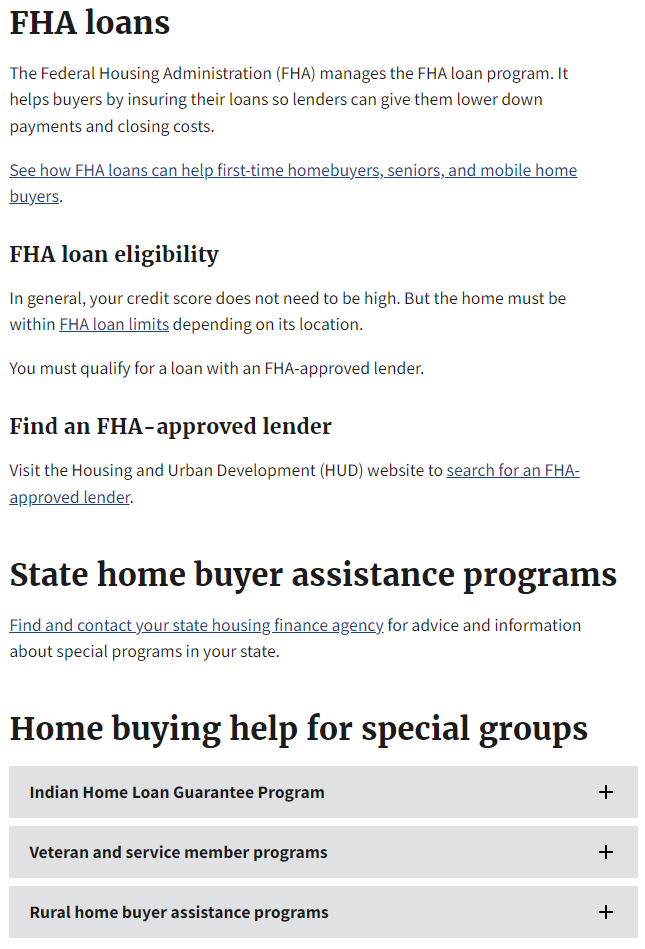 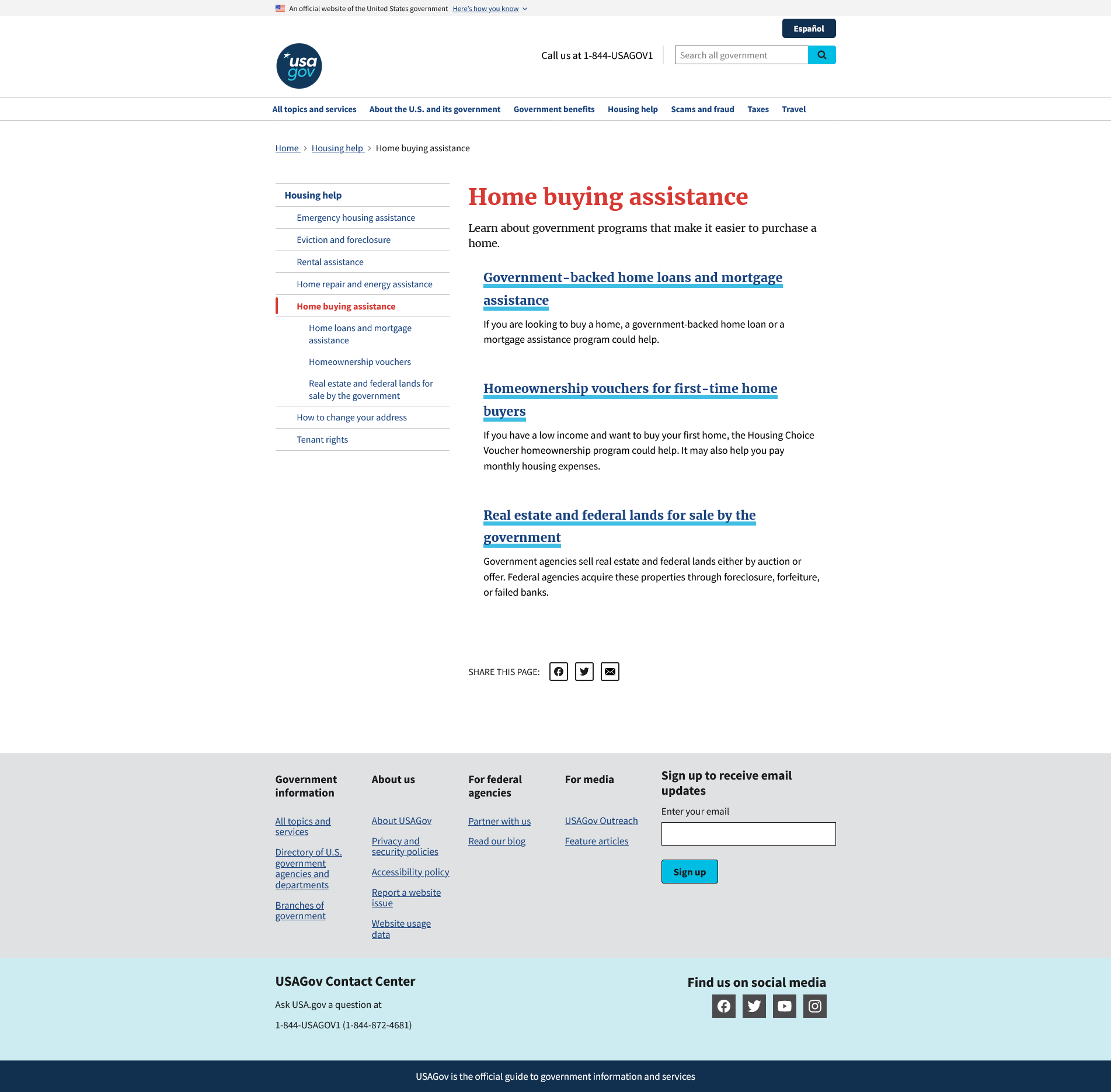 Housing & Utility Assistance
https://www.usa.gov/buying-home-programs
[Speaker Notes: Instructions: Under “Home buying assistance” information about government programs that make it easier to purchase a home are located. Here you learn more about Federal Housing Administration (FHA) loans, veterans’ assistance, rural home buyer assistance, Indian Home Loan guarantee program, and first-time homeownership vouchers. 

Materials: None

Handouts: None

Time: 3 minutes]
Caring for Family Across the Life Course
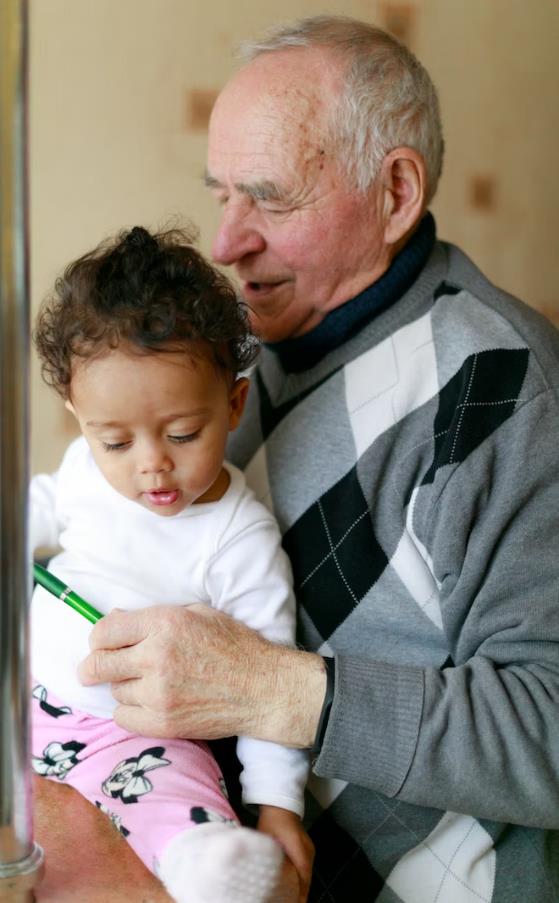 Unaccompanied children
Temporary Assistance for Needy Families (TANF)
State-specific map
Head Start
Child support enforcement
Paying for childcare
Foster care
Adoption
Home visiting
Persons with disabilities
Programs for seniors
Homelessness
Military families
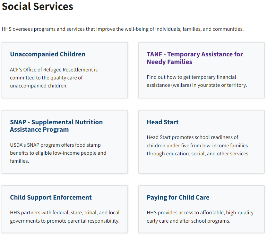 https://www.hhs.gov/programs/social-services/index.html
[Speaker Notes: Instructions: (Each point is a hyperlink for facilitators to go live to the webpage.) 
The U.S. Department of Health and Human Services has several programs and services addressing holistic wellness across the life course. These include support services for children, military families, senior support, and for individuals living with disabilities. 

Links for caring for family across the life course resources: 
Unaccompanied children: https://www.hhs.gov/programs/social-services/unaccompanied-children/index.html
Temporary Assistance for Needy Family (TANF): https://www.acf.hhs.gov/ofa/map/about/help-families
State-specific maps: https://www.acf.hhs.gov/ofa/map/about/help-families
Head start: https://www.acf.hhs.gov/ohs
Child support enforcement: https://www.acf.hhs.gov/css
Paying for childcare: https://childcare.gov/consumer-education/paying-for-childcare
Foster care: https://www.acf.hhs.gov/cb/focus-areas/foster-care
Adoption: https://www.acf.hhs.gov/cb/focus-areas/adoption
Home visiting: https://www.acf.hhs.gov/occ/home-visiting
Persons with disabilities: https://www.hhs.gov/programs/social-services/programs-for-people-with-disabilities/index.html
Programs for seniors: https://www.hhs.gov/programs/social-services/programs-for-seniors/index.html
Homelessness: https://www.hhs.gov/programs/social-services/homelessness/index.html
Military families: https://www.hhs.gov/programs/social-services/supporting-military-families/index.html

Materials: None

Handouts: None

Time: 3 minutes



Photo by Humphrey Muleba on Unsplash]
Caring for Family Across the Life Course
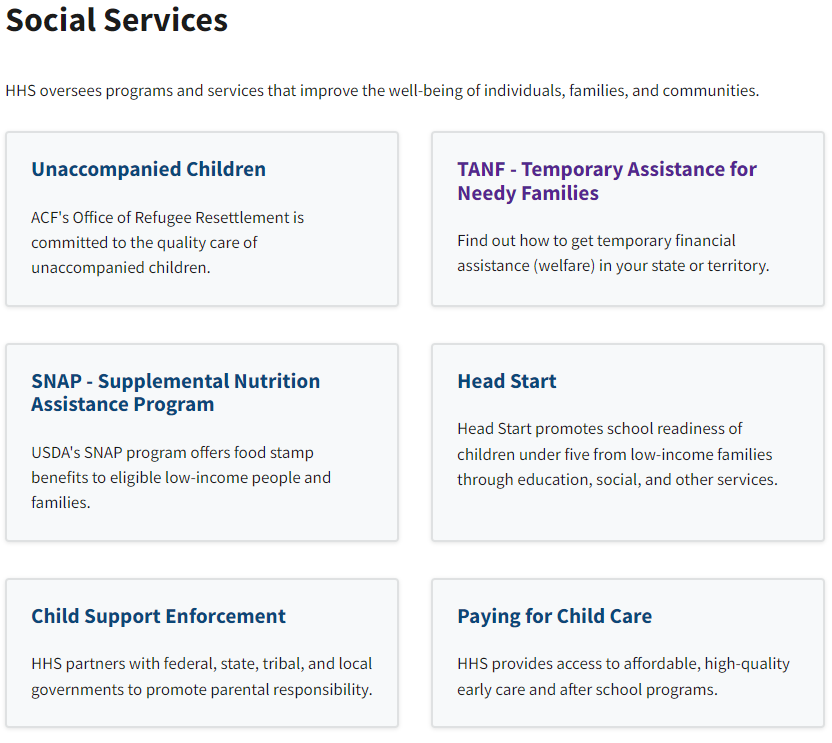 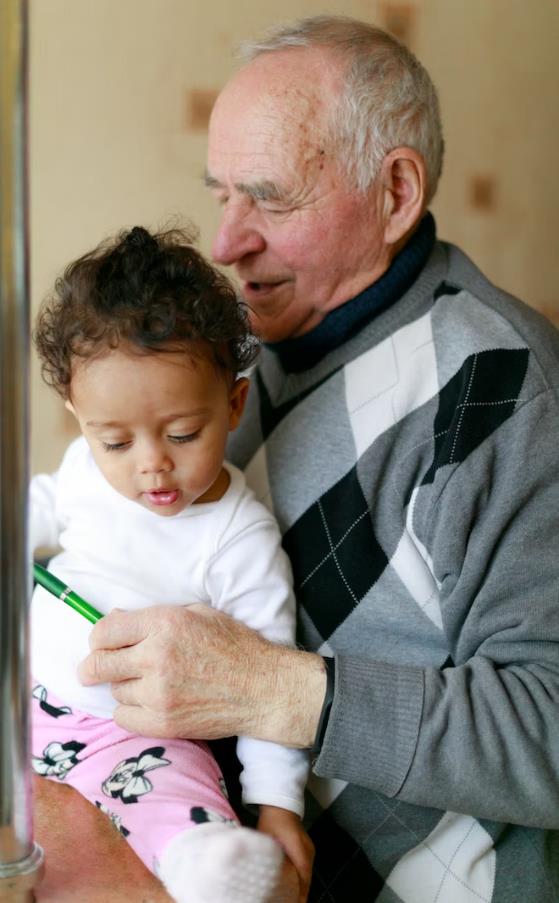 https://www.hhs.gov/programs/social-services/index.html
[Speaker Notes: Instructions: We will highlight the Temporary Assistance for Needy Families, paying for childcare, and programs for seniors. Start by clicking on the link to “TANF – Temporary assistance for needy families.” 

Materials: None

Handouts: None

Time: 3 minutes

Photo by Humphrey Muleba on Unsplash]
TANF Program Contact Information
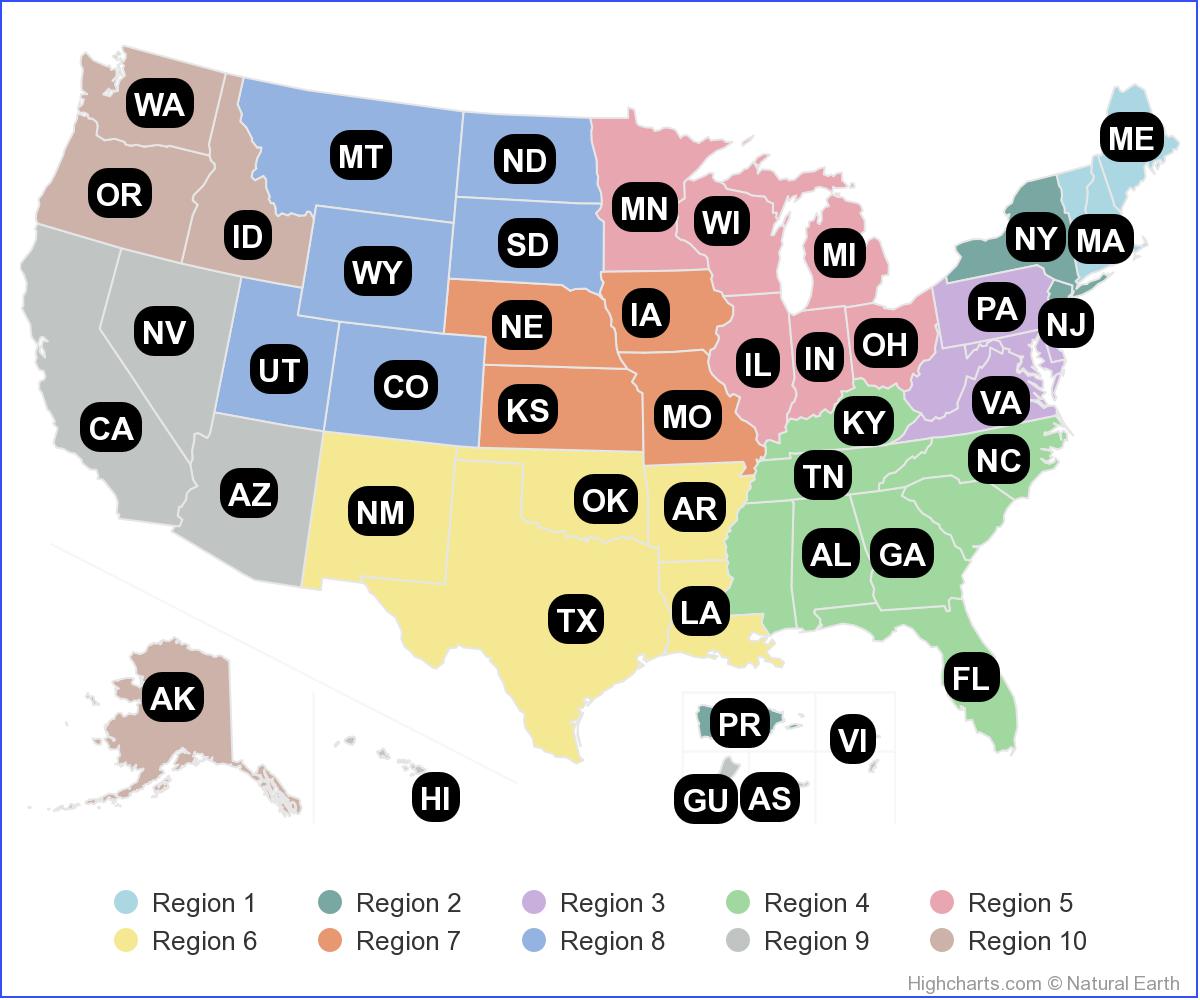 CLICK ON ANY LOCATION
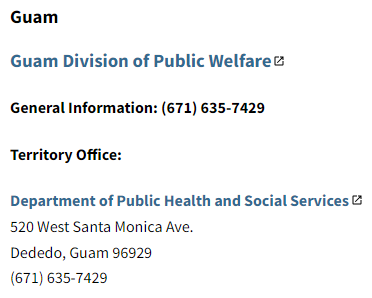 TANF Program Contact Information
https://www.acf.hhs.gov/ofa/map/about/help-families
[Speaker Notes: Instructions: By selecting a state or territory on the map, the local TANF and Tribal TANF help, policies, and other program information will be displayed. General Benefits links provide access to centralized benefit portals with information about programs beyond TANF cash assistance. 

Materials: None

Handouts: None

Time: 3 minutes]
Paying for Childcare
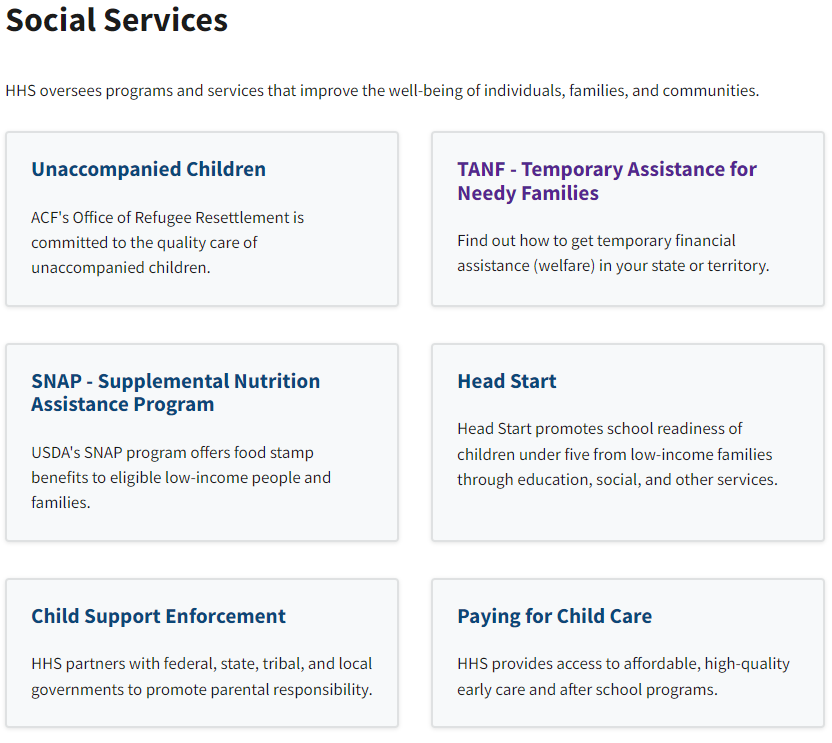 Paying for Childcare
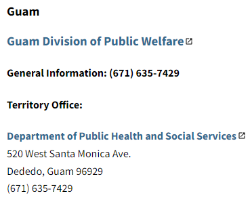 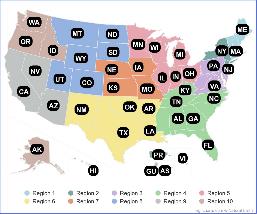 https://childcare.gov/consumer-education/paying-for-childcare
[Speaker Notes: Instructions: Next, we will highlight paying for childcare, click on the link to “Paying for childcare.” 

Materials: None

Handouts: None

Time: 1 minute]
Paying for Childcare
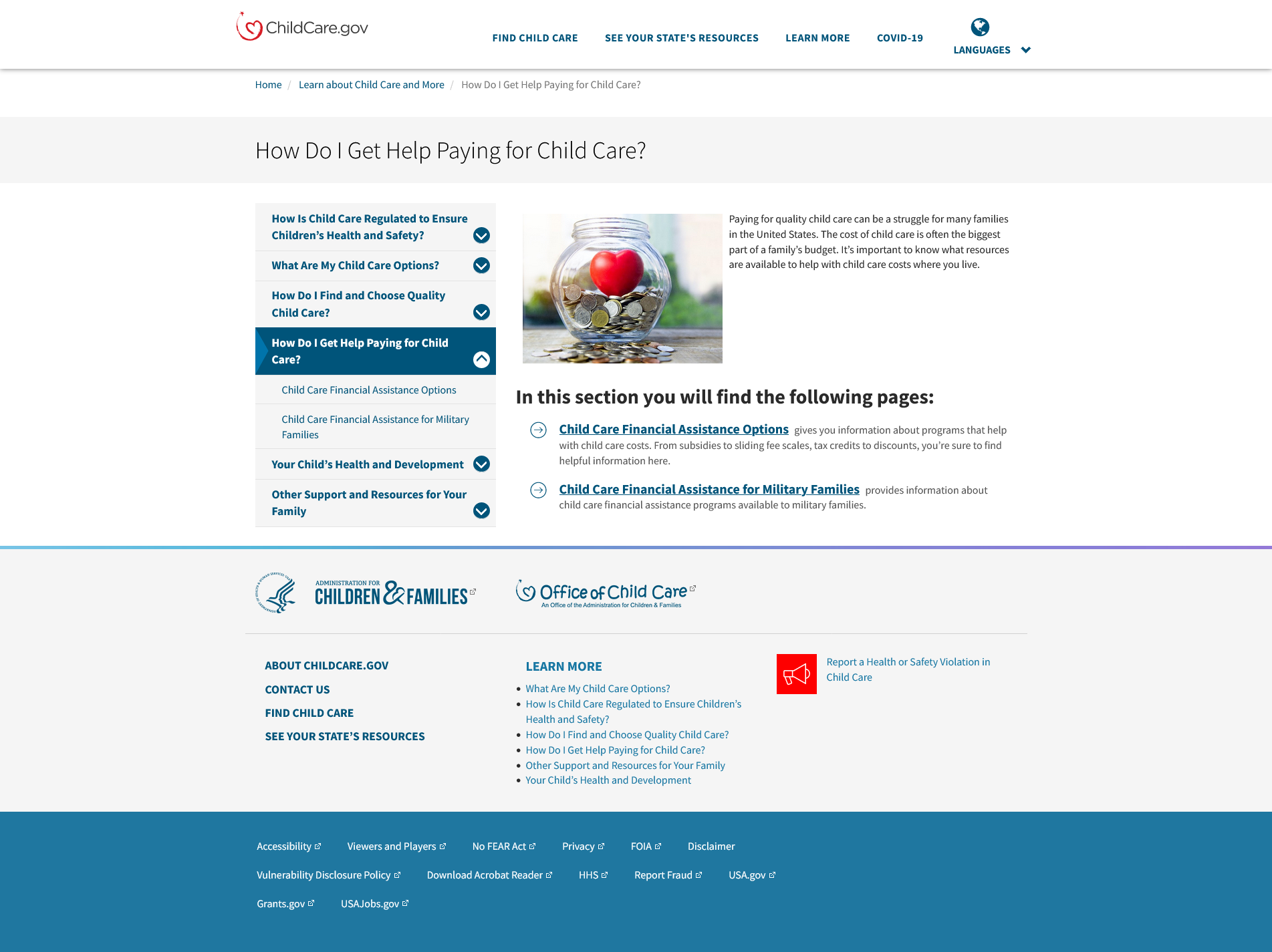 Paying for Childcare
Government programs
Financial assistance
Headstart/Early Start
Pre-K 
Military care
Local & provider specific
Employer
College/university
Native Hawaiian, Native Alaskan,       and American Indian programs
https://childcare.gov/consumer-education/paying-for-childcare
[Speaker Notes: Instructions: This section defines and provides links to information on government sponsored programs, employer dependent care flexible spending account, and programming for military families. 

Materials: None

Handouts: None

Time: 3 minutes]
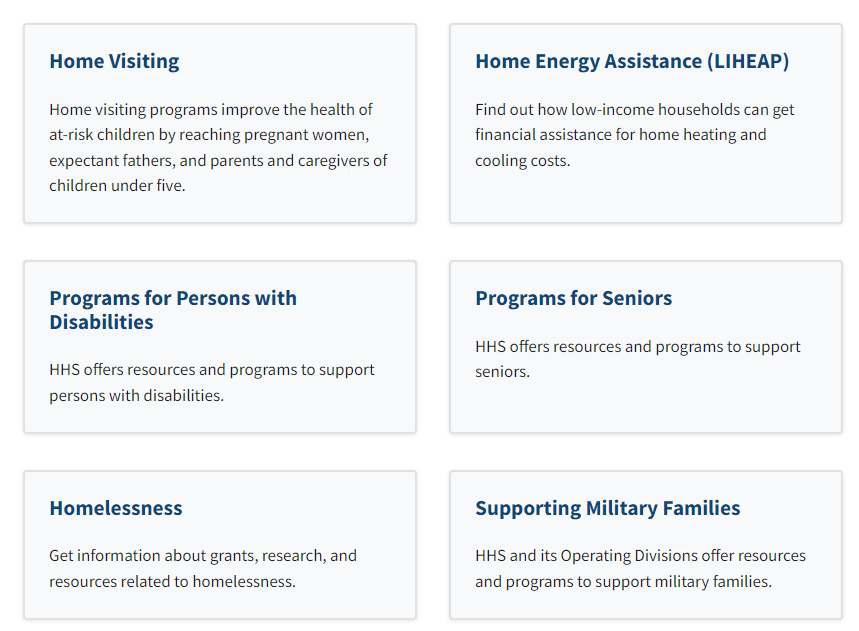 Programs for Seniors
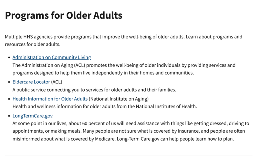 https://www.hhs.gov/programs/social-services/index.html
[Speaker Notes: Instructions: Next, click on programs for seniors. 

Materials: None

Handouts: None

Time: 1 minute]
Programs for Older Adults
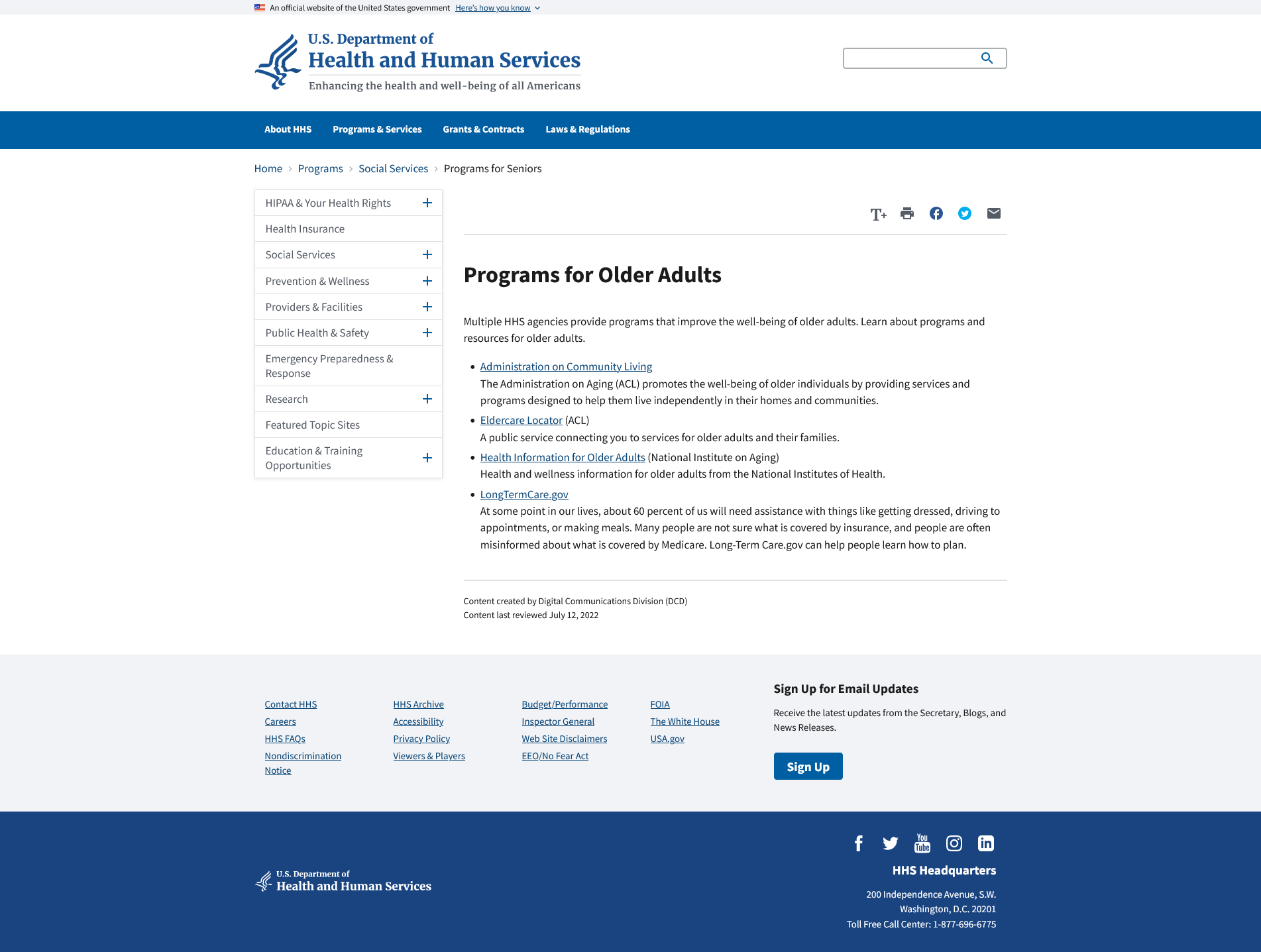 Programs for Seniors | HHS.gov
[Speaker Notes: Instructions: There are multiple Health and Human Service agencies provide programs that improve the well-being of older adults. Each link takes you to a partner site to discover more information about the services provided. 

Materials: None

Handouts: None

Time: 2 minutes]
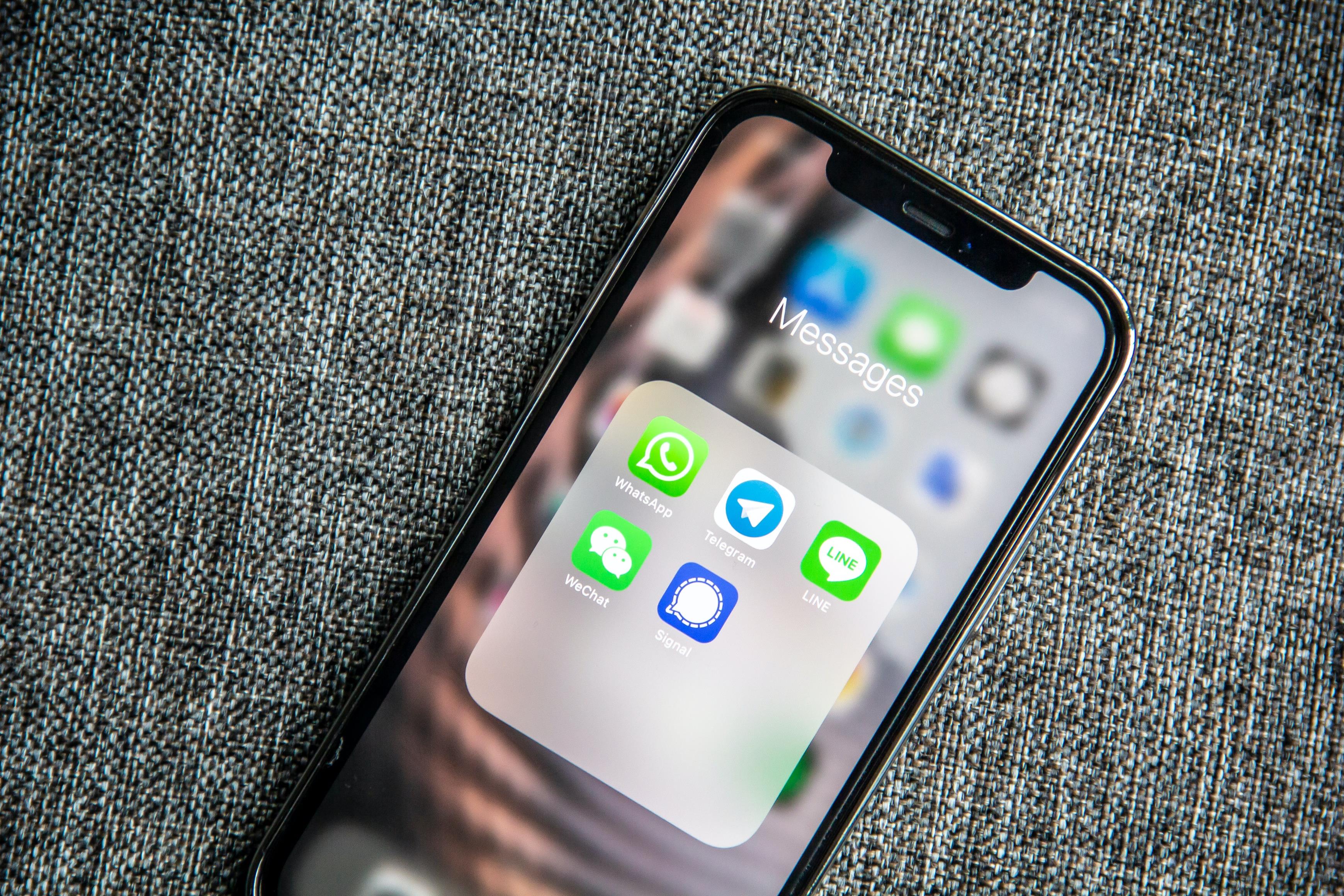 Telephone & Internet Access
Lifeline for telephone and internet services
www.usa.gov/help-with-phone-internet-bills

Affordable Connectivity Program for broadband internet
www.fcc.gov/acp
[Speaker Notes: Instructions: (Each point is a hyperlink for facilitators to go live to the webpage.) Both USA.gov and the Federal Communications Commission had assistance programs. 

Lifeline: Get help paying for phone and internet service | USAGov (https://www.usa.gov/help-with-phone-internet-bills)
Affordable Connectivity: Affordable Connectivity Program | Federal Communications Commission (fcc.gov) (https://www.fcc.gov/acp)

Materials: None

Handouts: None

Time: 1 minute]
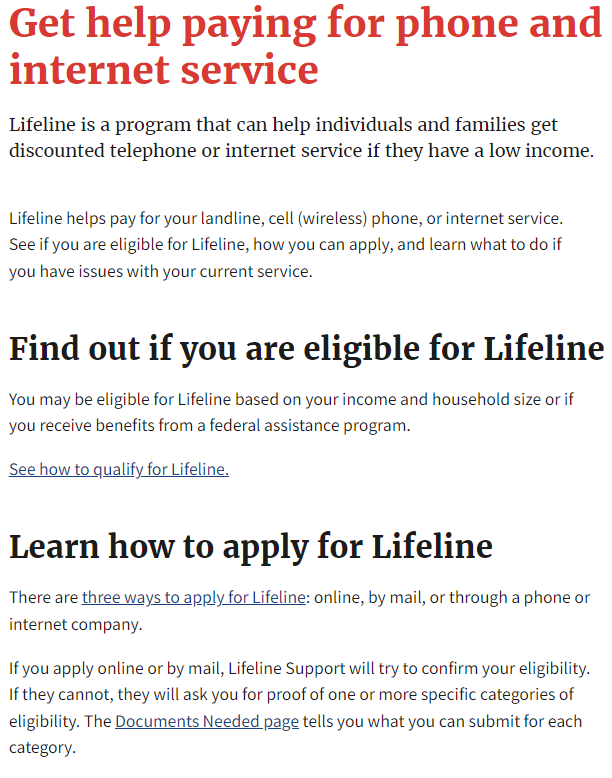 Lifeline for Telephone and Internet Services
USA.gov
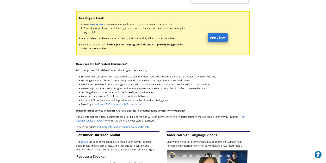 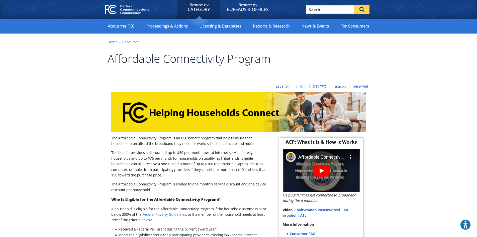 Get help paying for phone and internet service | USAGov
[Speaker Notes: Instructions: Lifeline is a program that can help individuals and families get discounted telephone or internet service if they have a low income. From this website, there is information on eligibility, how to apply, and service for current participants. 

Direct link to “Get help paying for phone and internet service” https://www.usa.gov/help-with-phone-internet-bills

Materials: None

Handouts: None

Time: 1 minute]
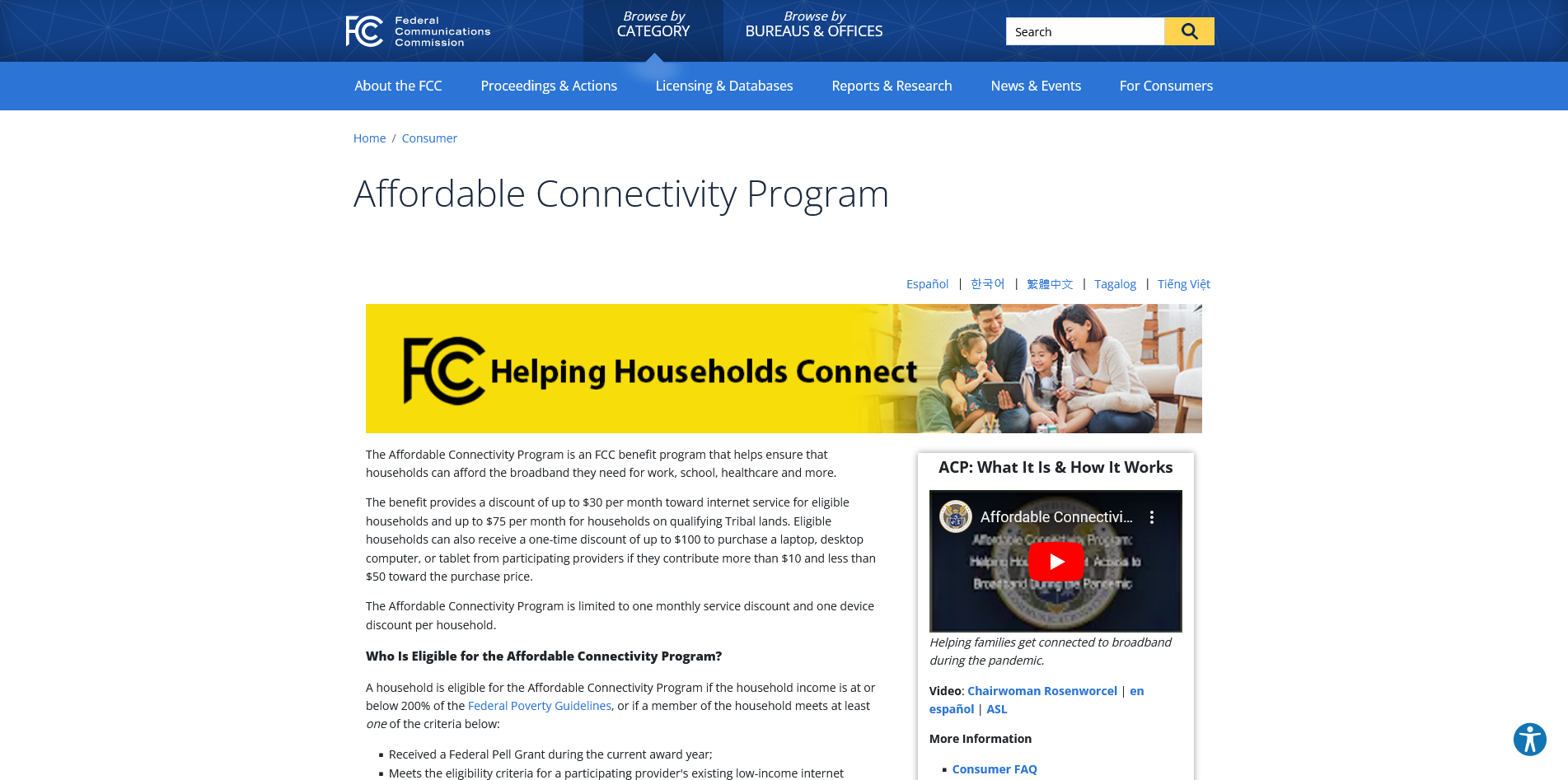 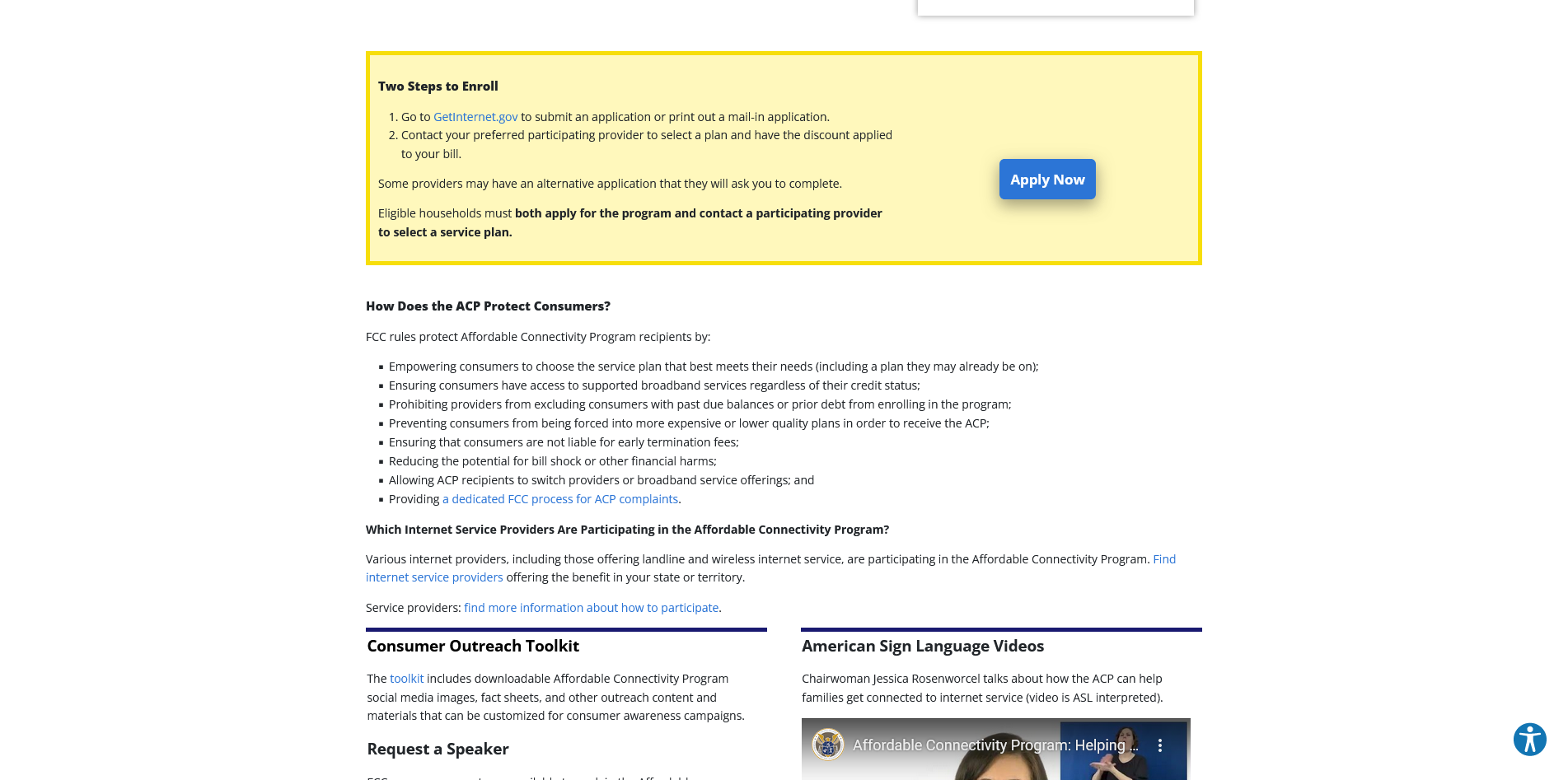 Affordable Connectivity Program for broadband internet
fcc.gov/acp
https://www.fcc.gov/acp
[Speaker Notes: Instructions: The Affordable Connectivity Program is a Federal Communications Commission benefit program that helps ensure that households can afford the broadband they need for work, school, healthcare and more. From this website, there are definitions, program details, and the link to enroll in two steps. 

Materials: None

Handouts: None

Time: 1 minute]
Emergency Services
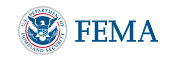 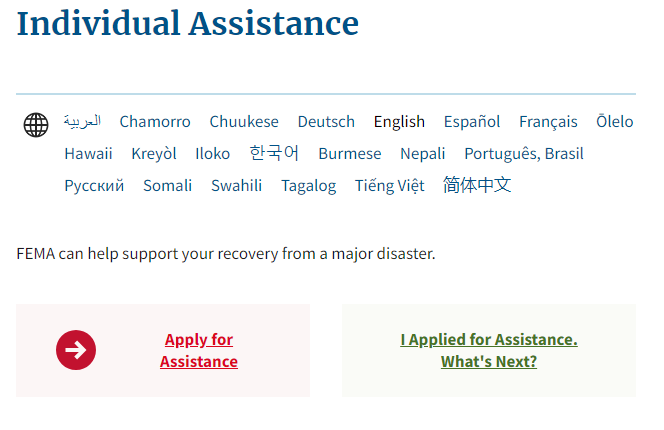 Emergency assistance from Federal Emergency Management Agency (FEMA)
https://www.fema.gov/assistance/individual
[Speaker Notes: Instructions: (FEMA is a hyperlink for facilitators to go live to the webpage.) FEMA’s Individuals and Households Program (IHP) provides financial assistance and direct services to eligible individuals and households affected by a disaster. Through this website, there are materials to support individual assistance, fact sheets, and information for small business owners. 

Materials: None

Handouts: None

Time: 2 minutes]
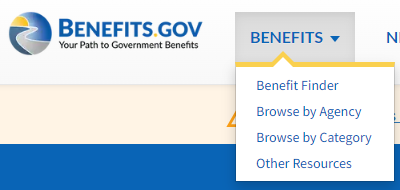 Apply to Federal Benefits
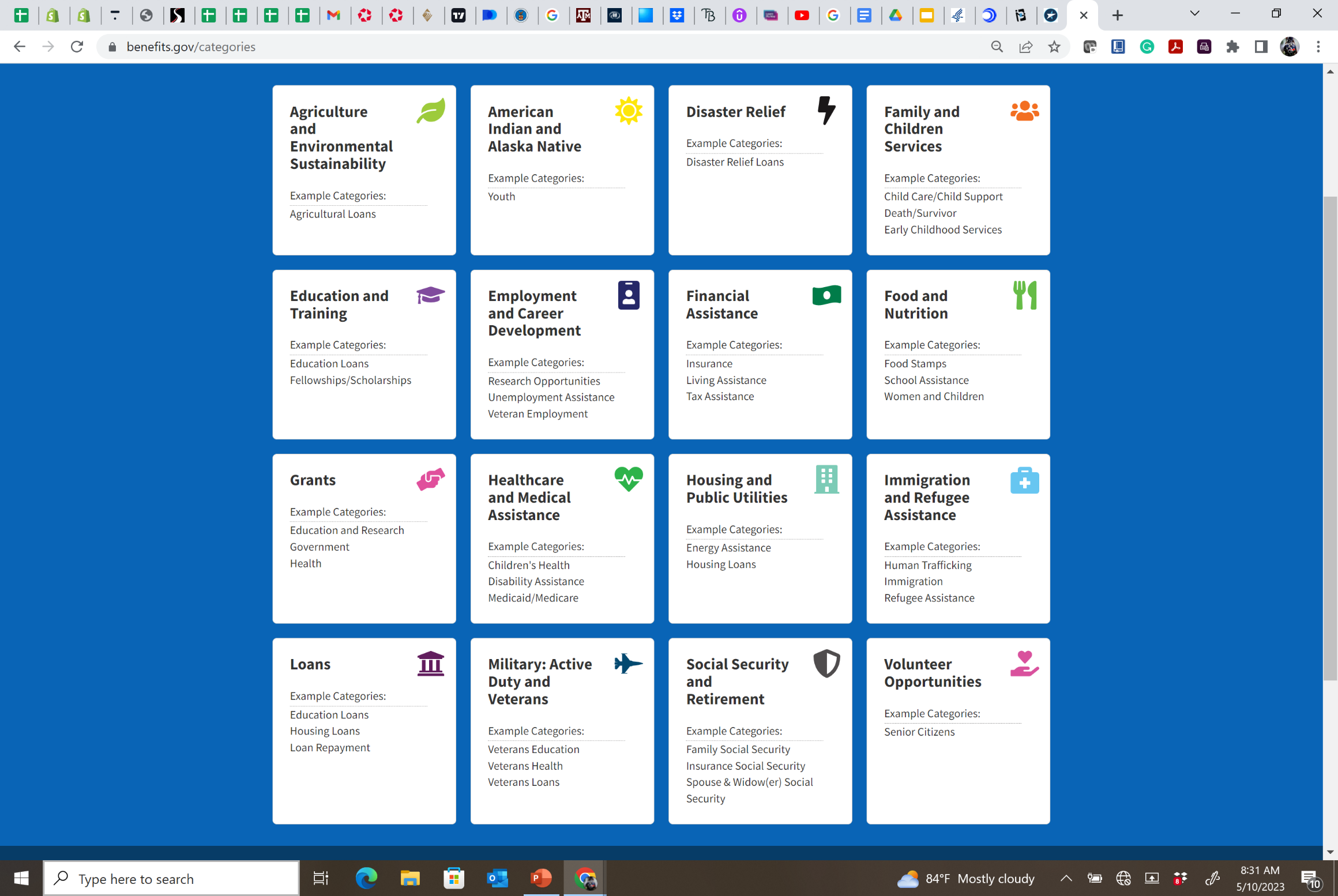 benefits.gov
[Speaker Notes: Instructions: To apply for federal benefits using the benefits.gov webpage, click on “benefits” at the top of the screen and select “Browse by Category.” This will highlight 16 categories. Select which the category needed. For this example, “Food and Nutrition” will be selected. 

Materials: None

Handouts: None

Time: 3 minutes]
Food and Nutrition
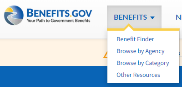 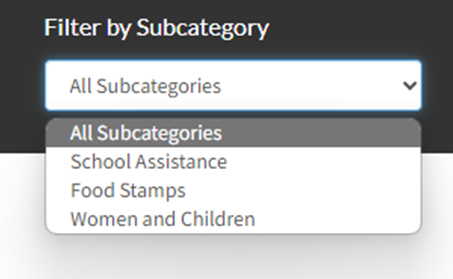 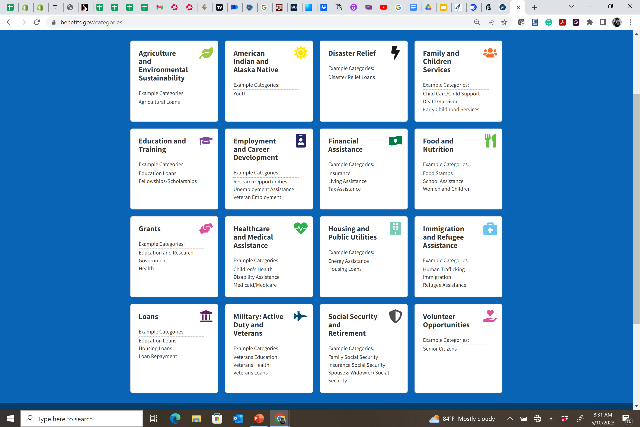 [Speaker Notes: Instructions: Here the list can be filtered by State or Subcategory. In this example, there are three subcategories: School Assistance, Food Stamps, and Women and Children. Click on the link to the desired article. 

Materials: None

Handouts: None

Time: 3 minutes]
Alaska Food Stamp Program
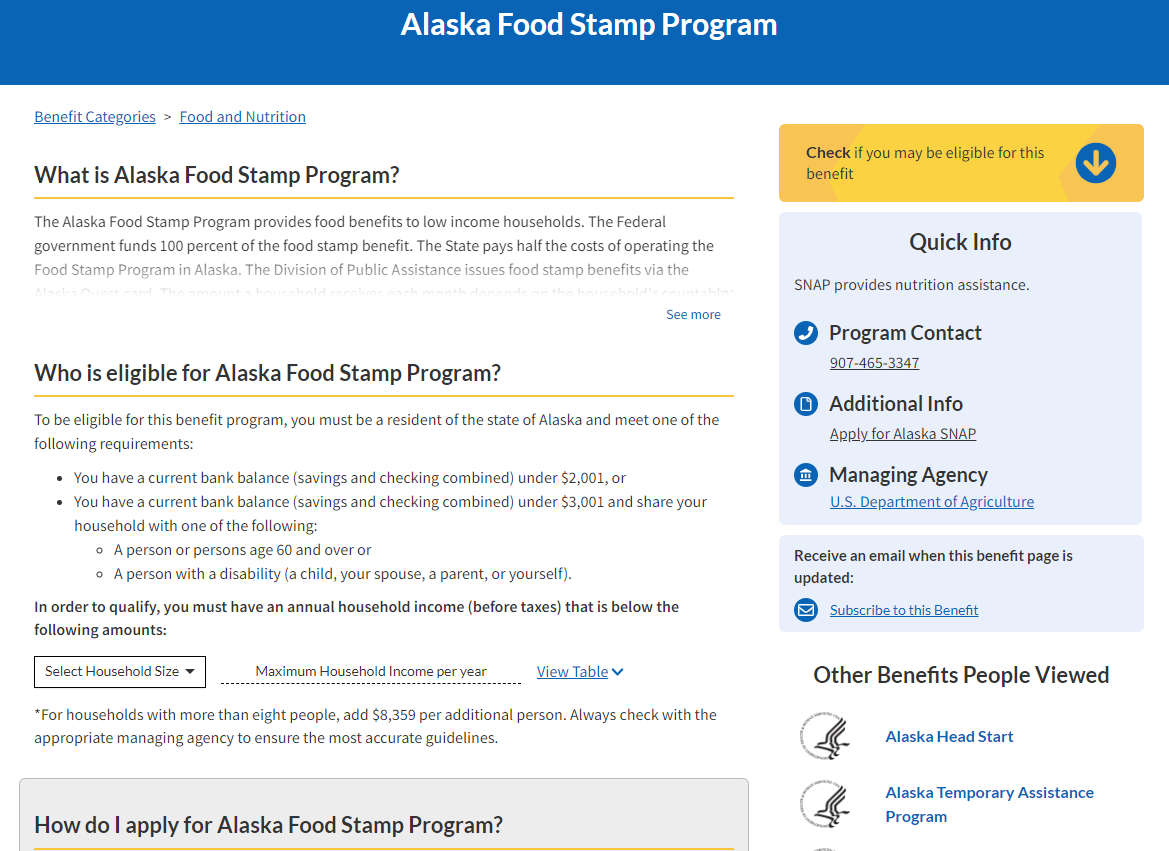 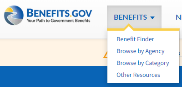 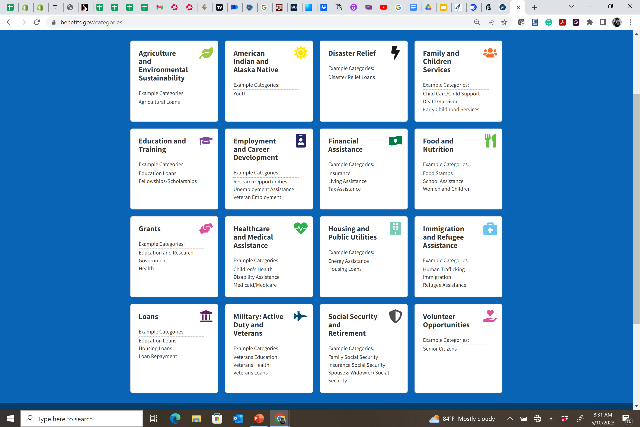 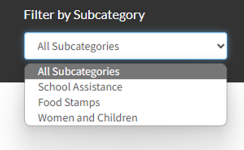 [Speaker Notes: Instructions: For Alaska Food Stamp Program, the program description is provided, eligibility requirements are shared, a link to apply for Alaska SNAP is provided, and a Quick Information box gives contact information. 

Materials: None

Handouts: None

Time: 3 minutes]
Voter Registration
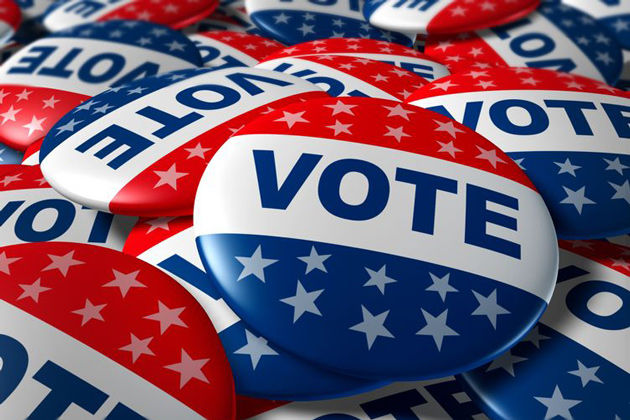 [Speaker Notes: Instructions: This slide begins the voter registration section.

Materials: None

Handouts: None

Time: 1 Minute]
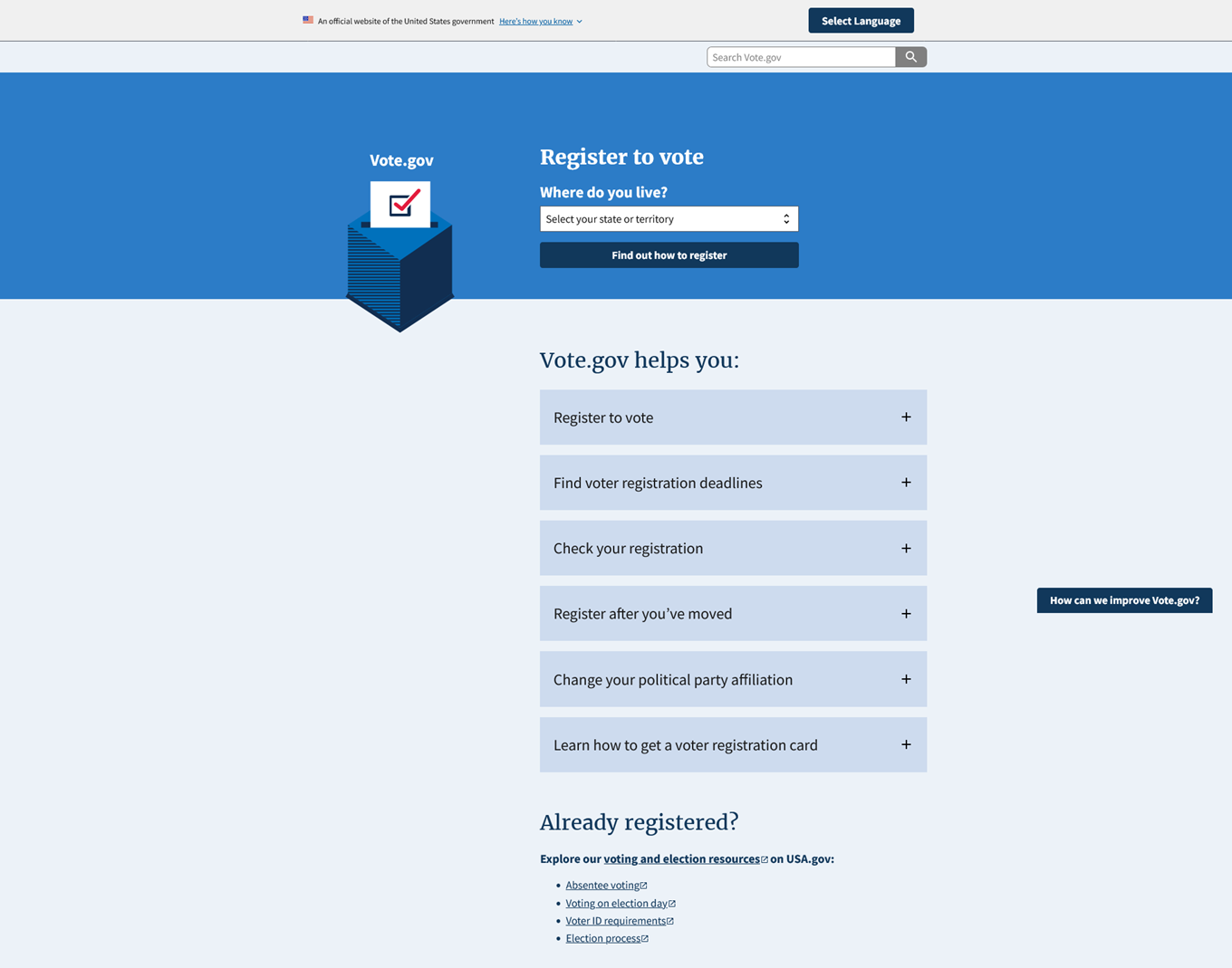 Voter Registrationvote.gov
https://vote.gov/
[Speaker Notes: Instructions: Although there are federal laws and oversight, states set many of the options and procedures for online voter registration. Vote.gov provides an informative portal for identifying information for each state such as: Is online registration available in your state? How to register to vote (even when online is not an option) and deadlines.

Materials: None

Handouts: None

Time: 3 minutes]
Summary of Connecting to Government Resources
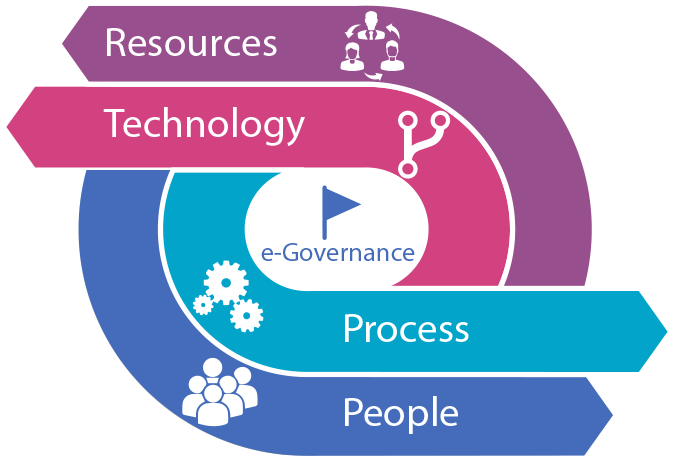 [Speaker Notes: Instructions: This slide begins the summary section.

Materials: None

Handouts: None

Time: 1 Minute]
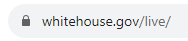 Final Points Connecting to Government Resources
Connecting resources and citizens 
Making sure it is secure
Multiple Levels collaborating
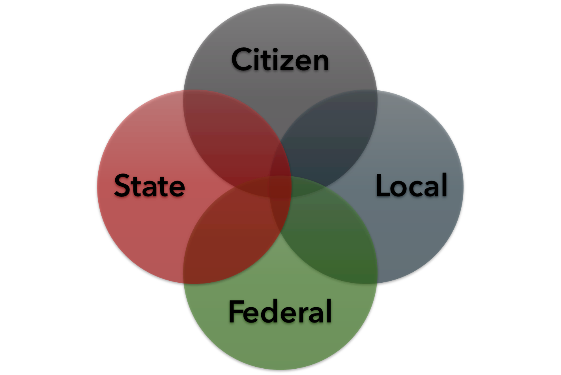 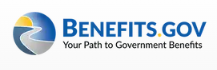 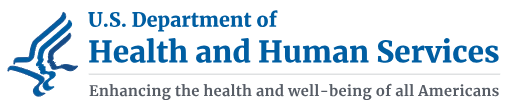 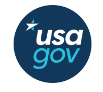 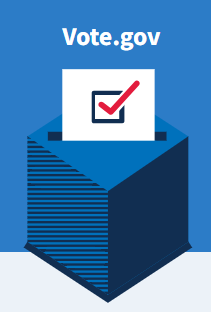 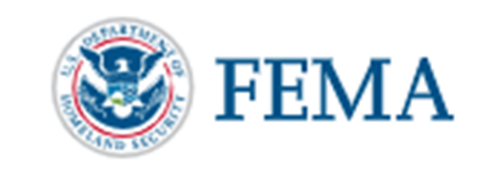 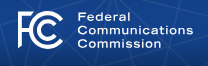 [Speaker Notes: Instructions: E-government efforts have made information and assistance programs more accessible and efficient.

Materials: None

Handouts: None

Time: 5 to 10 minutes]
Final Points Connecting to Government Resources
Connection resources and citizens 
Making sure it is secure
Multiple levels collaborating
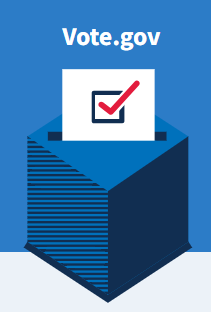 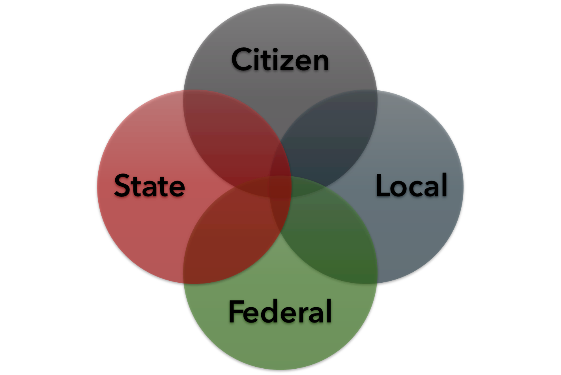 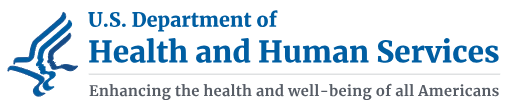 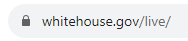 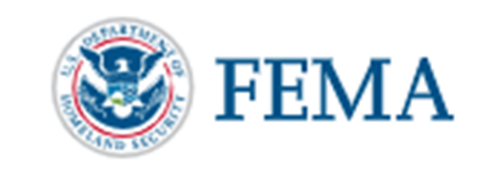 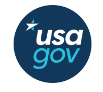 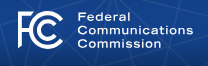 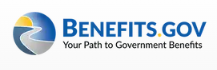 [Speaker Notes: Instructions: Using legitimate (.gov) and safe websites.

Materials: None

Handouts: None

Time: 5 to 10 minutes]
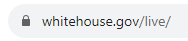 Final Points Connecting to Government Resources
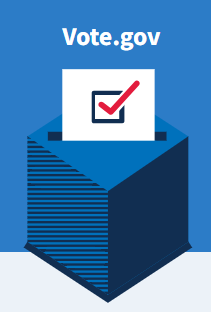 Connecting resources and citizens 
Making sure it is secure
Multiple levels collaborating
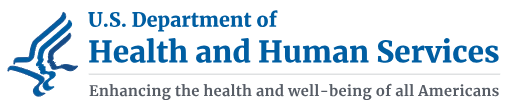 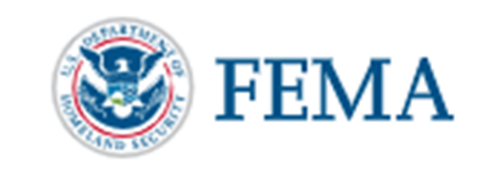 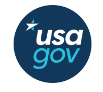 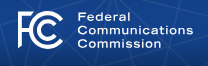 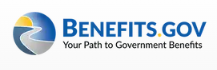 [Speaker Notes: Instructions: Connecting multiple levels of government to citizens. By being ever-evolving, e-government is making relevant and up-to-date government information and services available to the public via the internet. 

Materials: None

Handouts: None

Time: 5 to 10 minutes]
Questions, Discussion, Next Steps
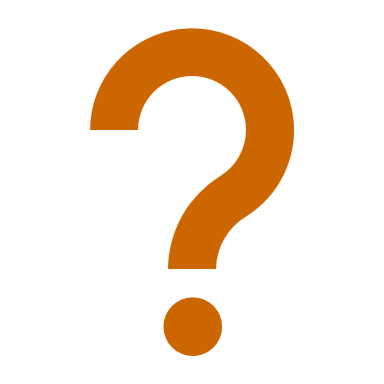 Questions
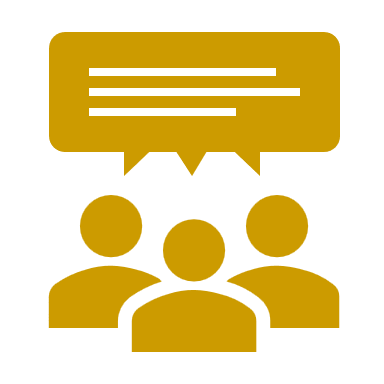 Discussion
Next Steps
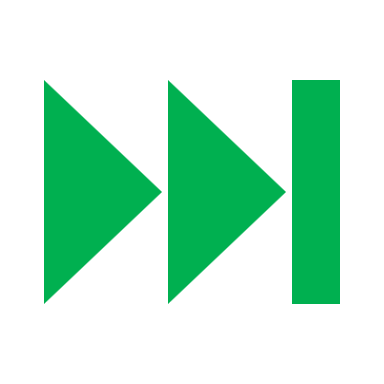 [Speaker Notes: Instructions: Before the session begins, add any text to promote next educational opportunity. Thank participants for attendance, allow for questions and discussion, promote the next lesson, encourage evaluation participation.

Materials: None

Handouts: None

Time: 10 minutes]